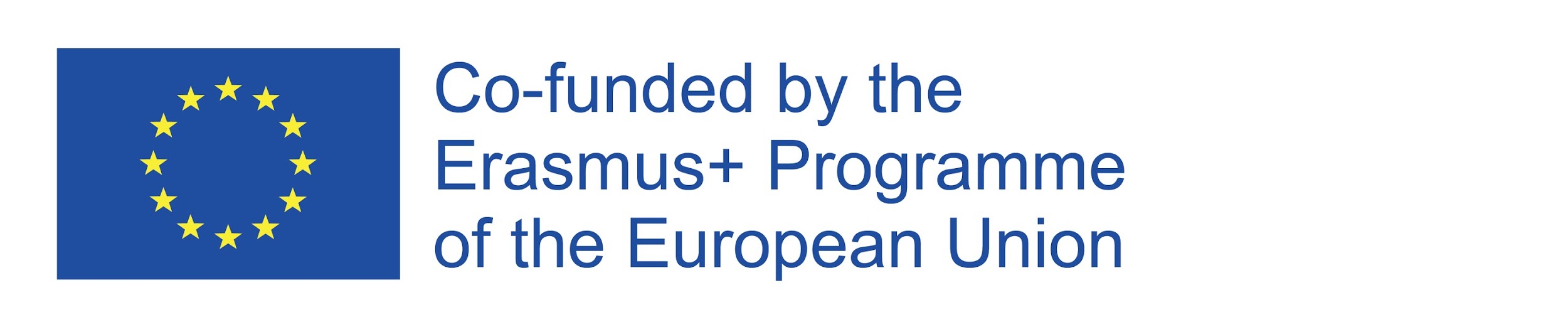 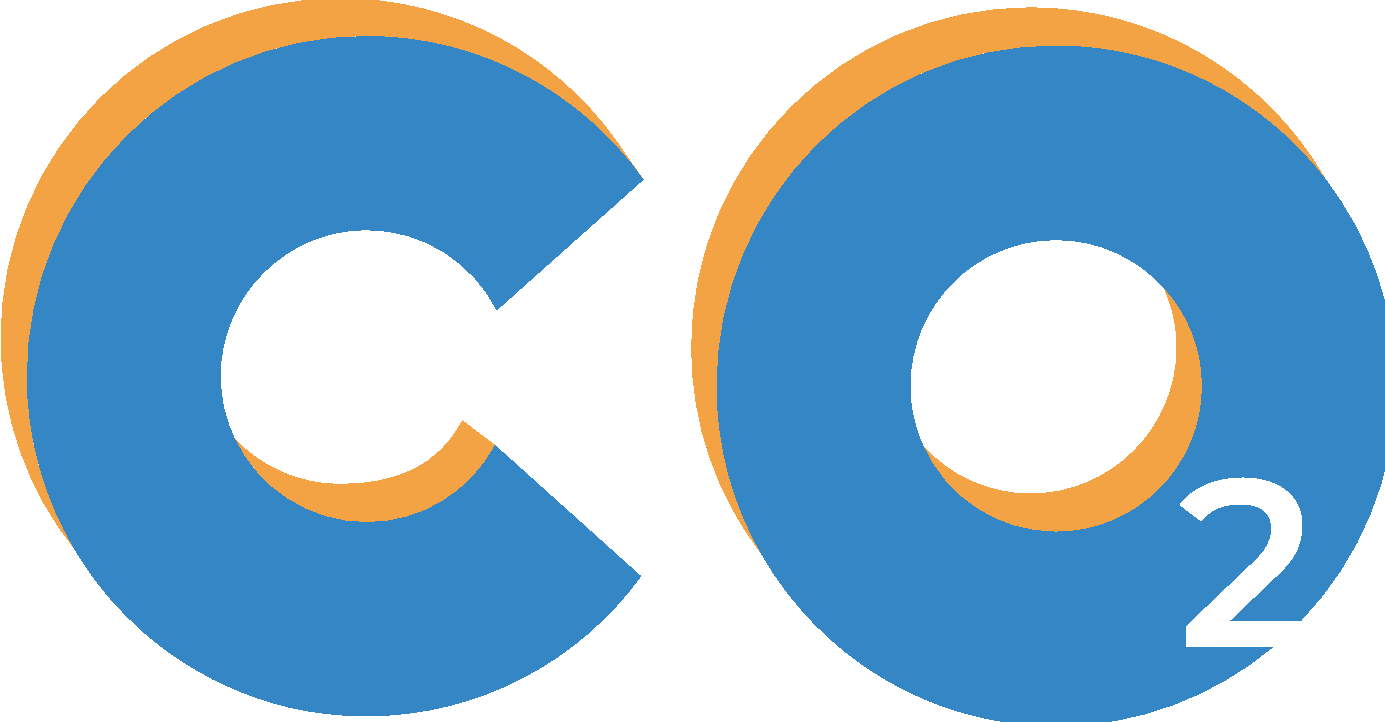 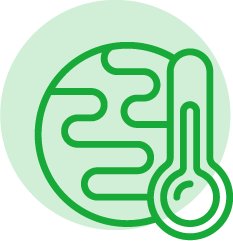 Fase 2: Comprender el cambio climático
Módulo 1: información sobre la energía
Cuestiones en juego
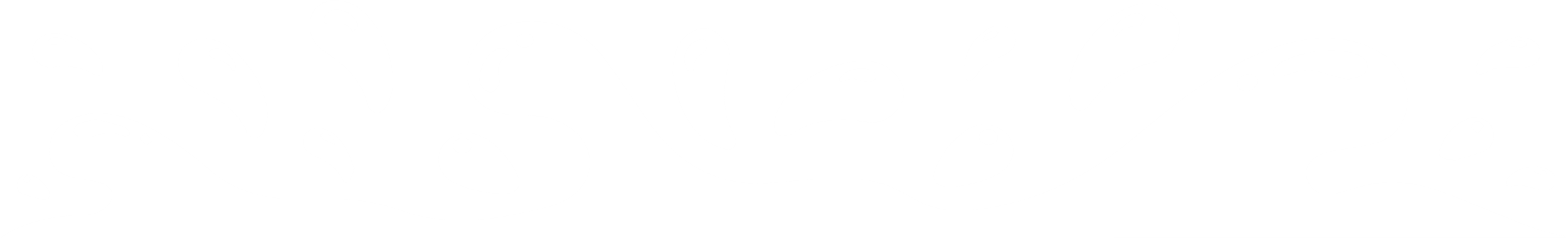 I
nformación sobre la ENERGÍA
¿Qué es la energía?
¿De dónde proviene?
¿Por qué hablamos de energía cuando analizamos el clima?
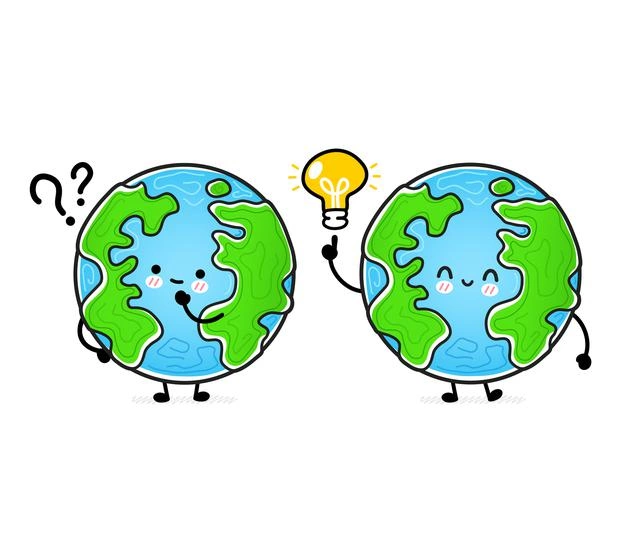 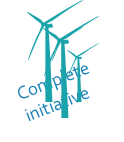 [Speaker Notes: This is an open question to start the discussion and introduce the topics.The energy-climate challenges: where does climate change come from? What is the use of energy? How to act in everyday life?Few leads on answers :1- We are addicted to fossil fuels.2- There isn’t much fossil energy left.3- The impact of energy use on climate.Here we also are questioning ourselves : What do we do next?]
¿Qué es la energía?
Enumeren las palabras o los términos que les vienen a la mente.
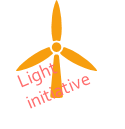 [Speaker Notes: Explanations : Ask your students.]
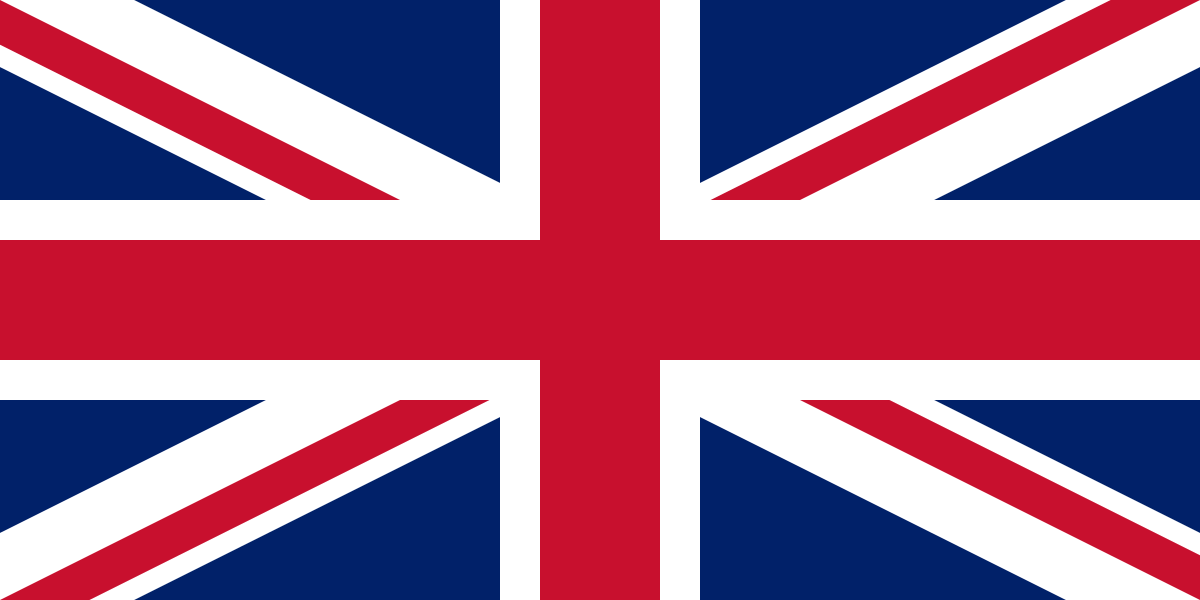 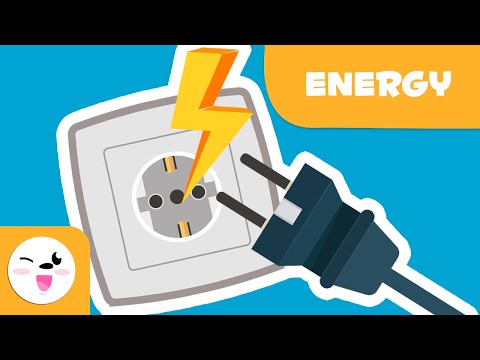 ¿Qué es la energía?
Otros idiomas
FR
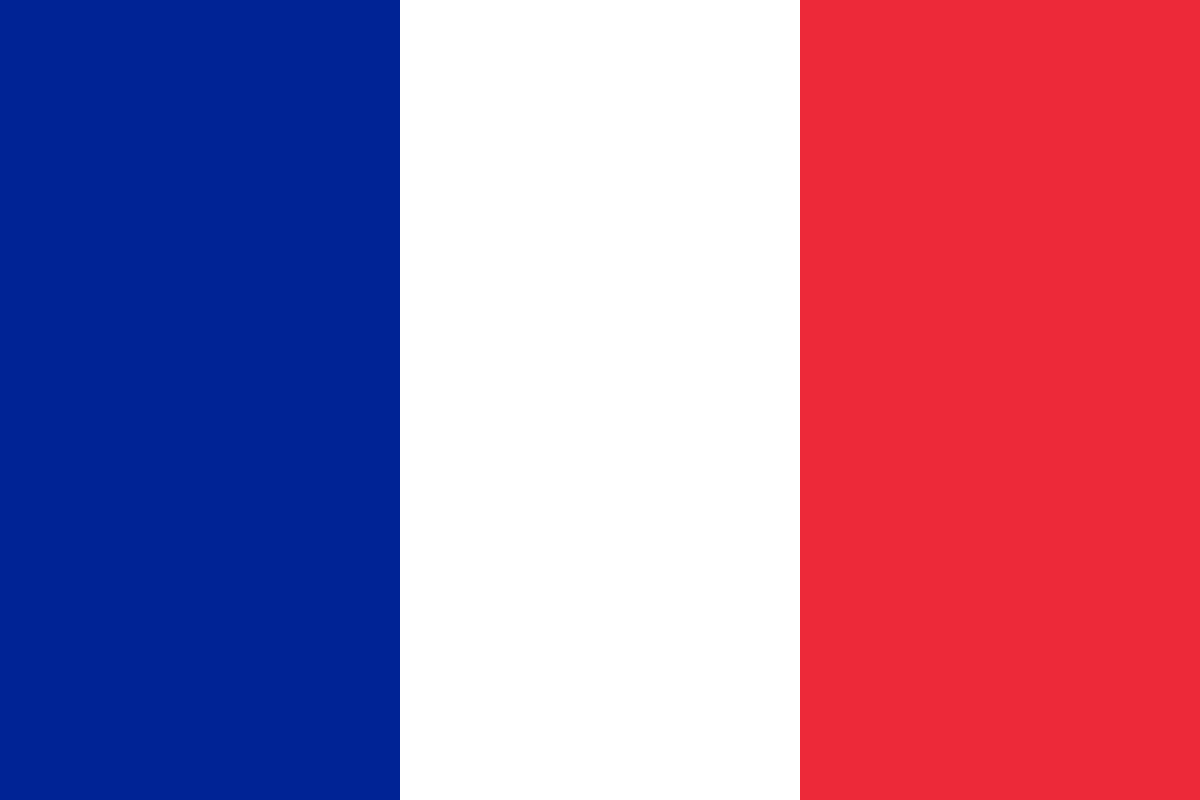 ES
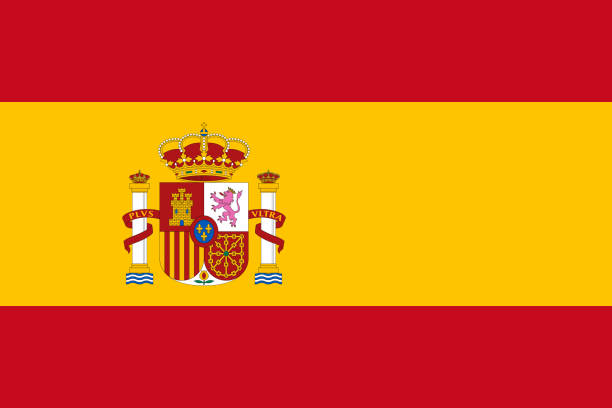 IT
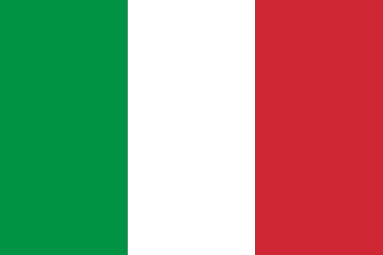 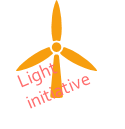 [Speaker Notes: List of resources : 
French : https://www.youtube.com/watch?v=BKfufXnupMA 
Spanish : https://www.youtube.com/watch?v=NAPAMIpGB-s 
Italian : https://www.youtube.com/watch?v=wT1hPaBMfO4
English : https://www.youtube.com/watch?time_continue=8&v=aFpC1vAIgNc&feature=emb_logo 
Etc….]
¿Qué es la energía?
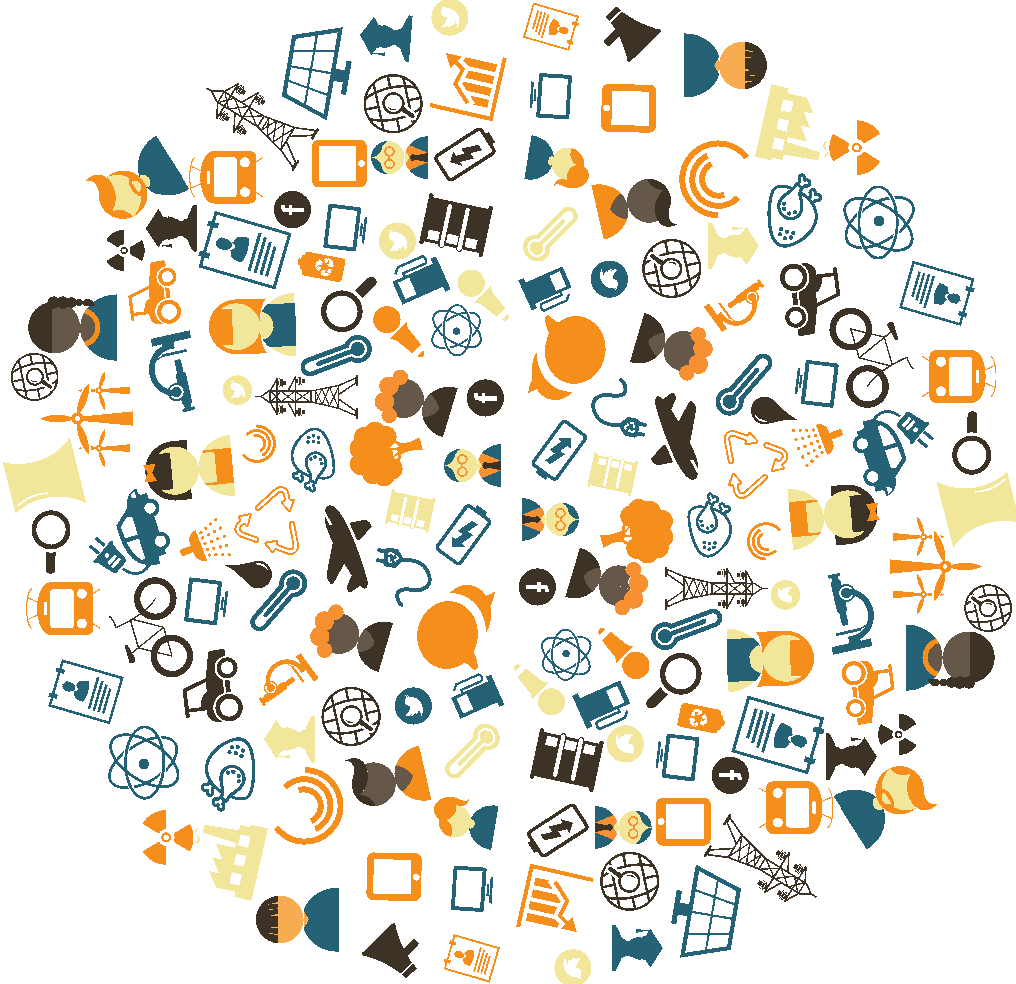 La energía es aquello que modifica
La velocidad
La temperatura
La forma de un objeto
La composición química
La altura
La luz
Etc.
La energía está presente en todos los cambios.
La energía mide la transformación del mundo.
Consumo de energía = la velocidad con la que el mundo cambia.
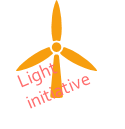 [Speaker Notes: Explanations : 
Energy characterizes the change of state of a system. We consume energy when we ...
- changes the speed (kinetic energy)
- heats (or cools) something (thermal energy)
- deforms something (deformation energy)
- makes a chemical reaction (chemical energy)
- makes something go up or down (potential gravity energy)
- emits light (electromagnetic energy)
etc

As soon as something changes, an energy is put into play. In a way, energy measures the extent of change: our energy consumption simply corresponds to the speed at which we are transforming our world!

Key Messages :
Energy measures the transformations of the world
Humanity's energy consumption can be seen as the speed at which we are transforming the planet, giving us material wealth, but this is not insignificant, because too much transformation makes for pollution.]
Formas de energía
Energía cinética
Energía mecánica
Energía térmica
Energía eléctrica
Energía química
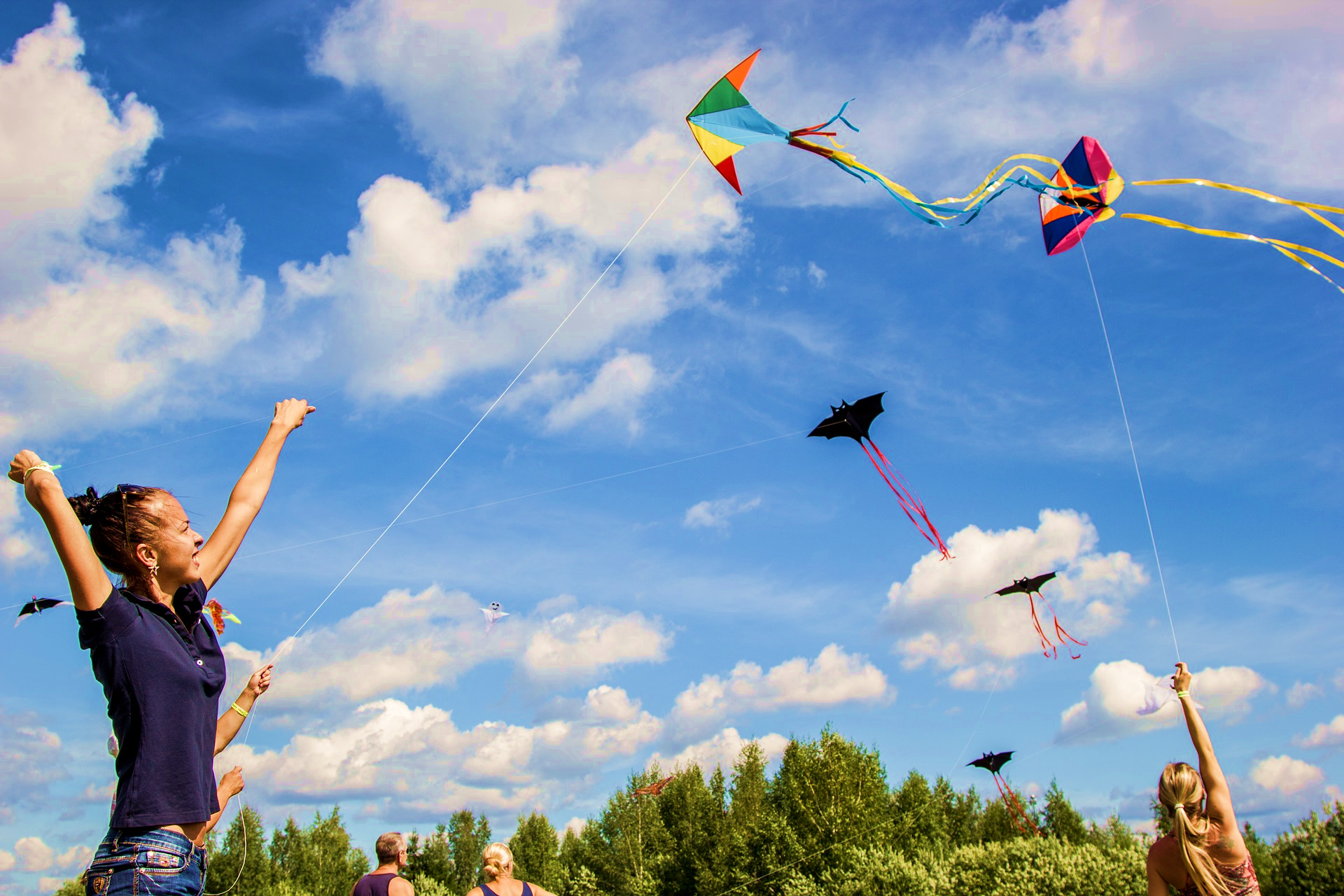 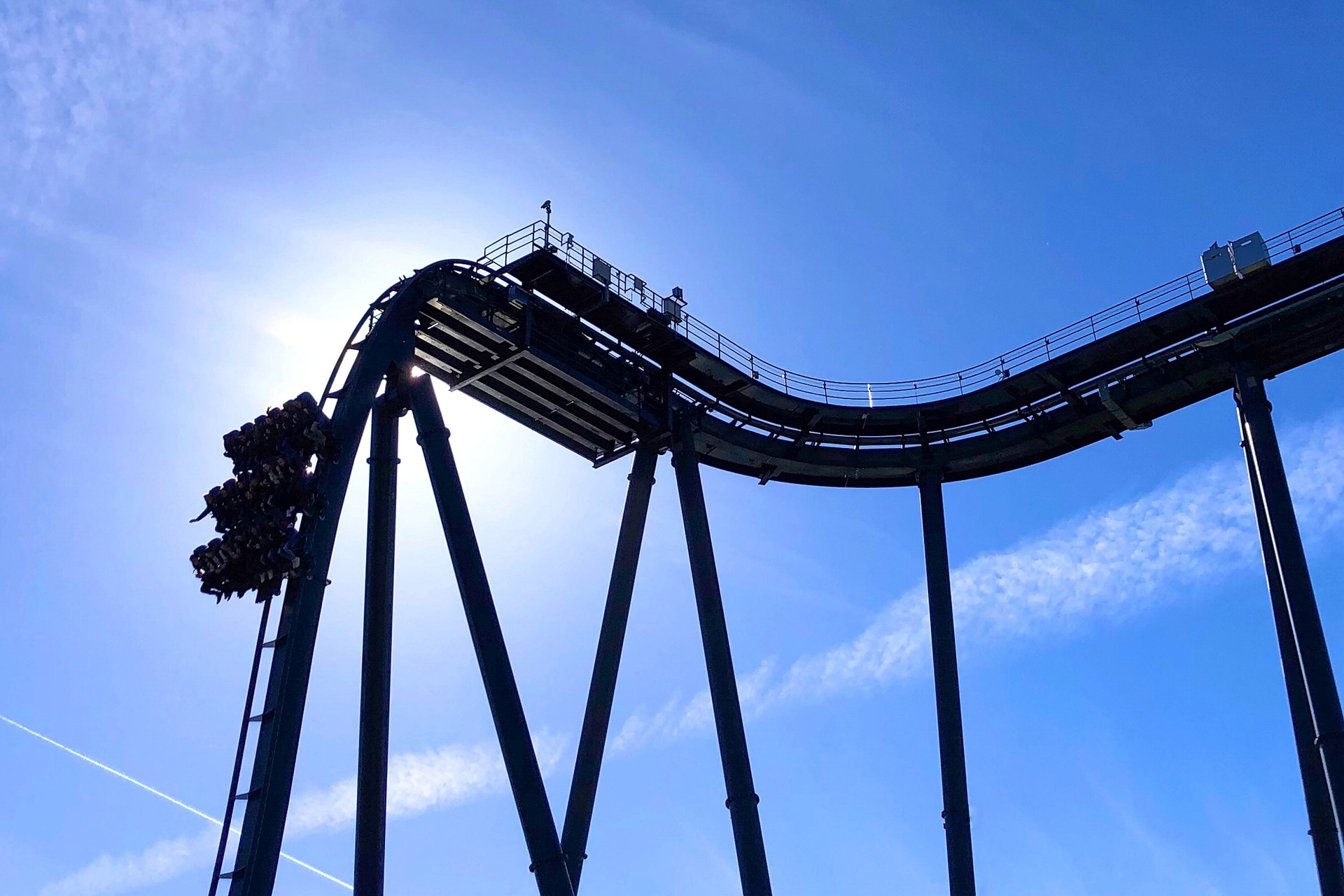 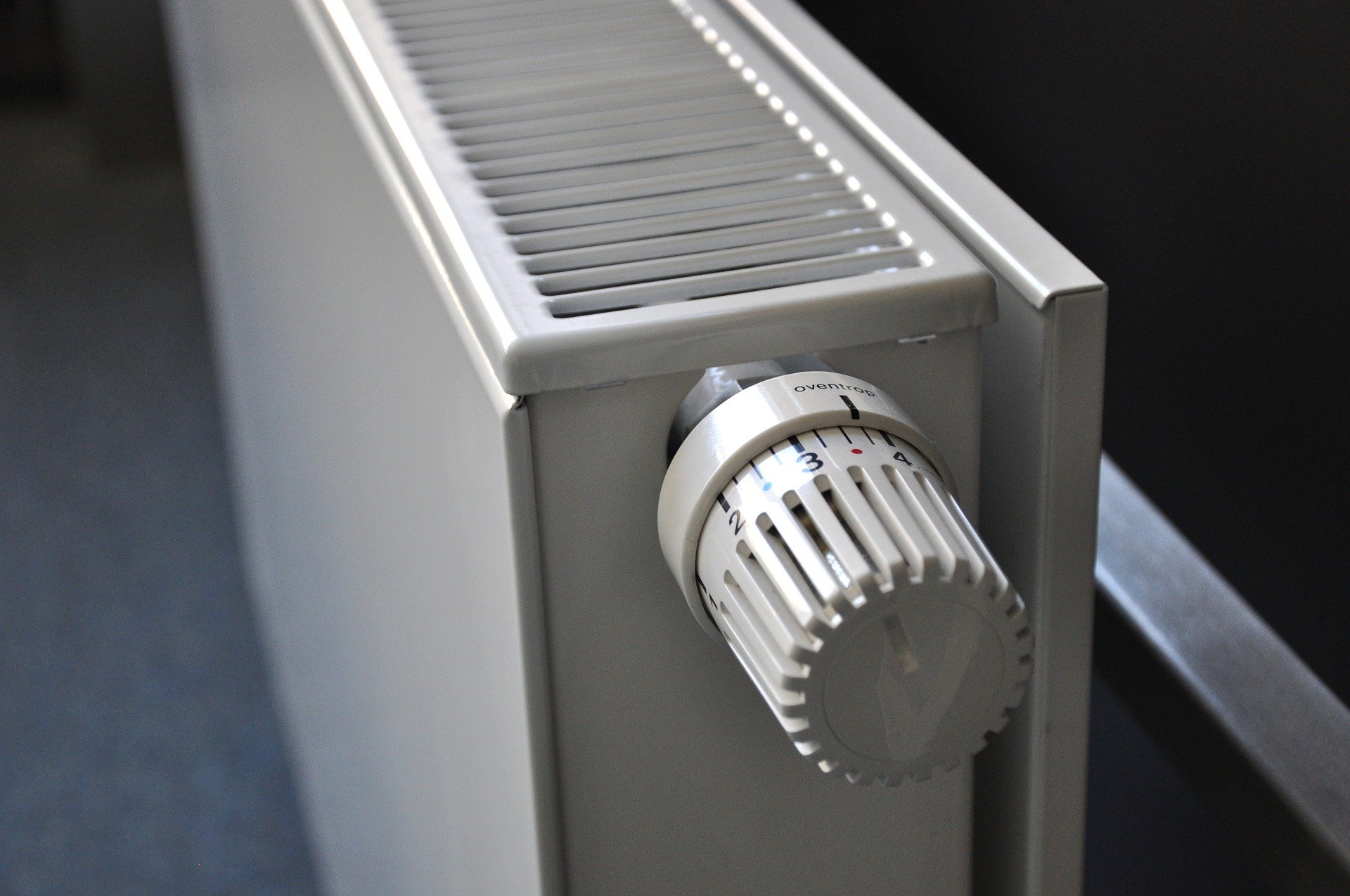 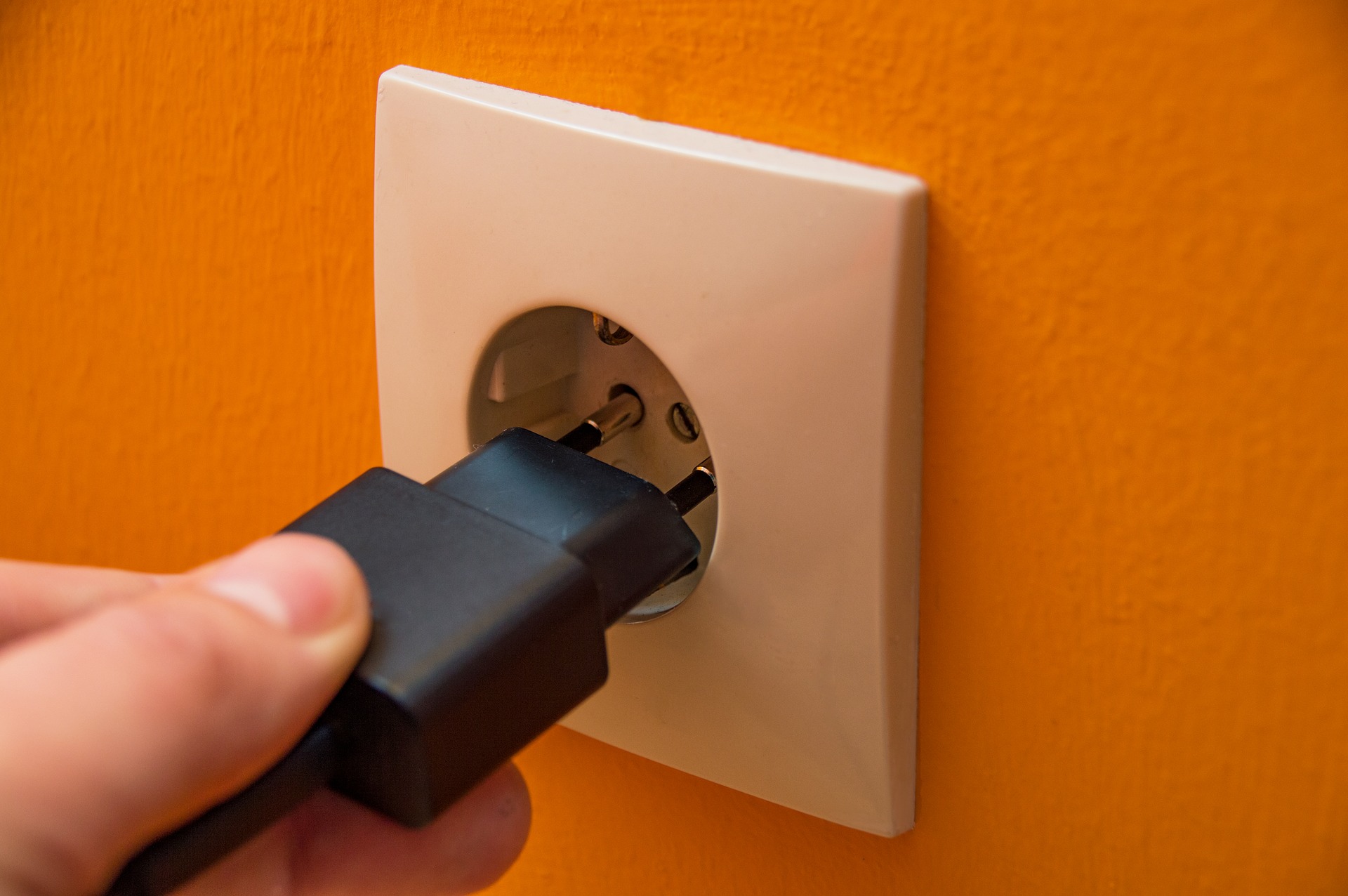 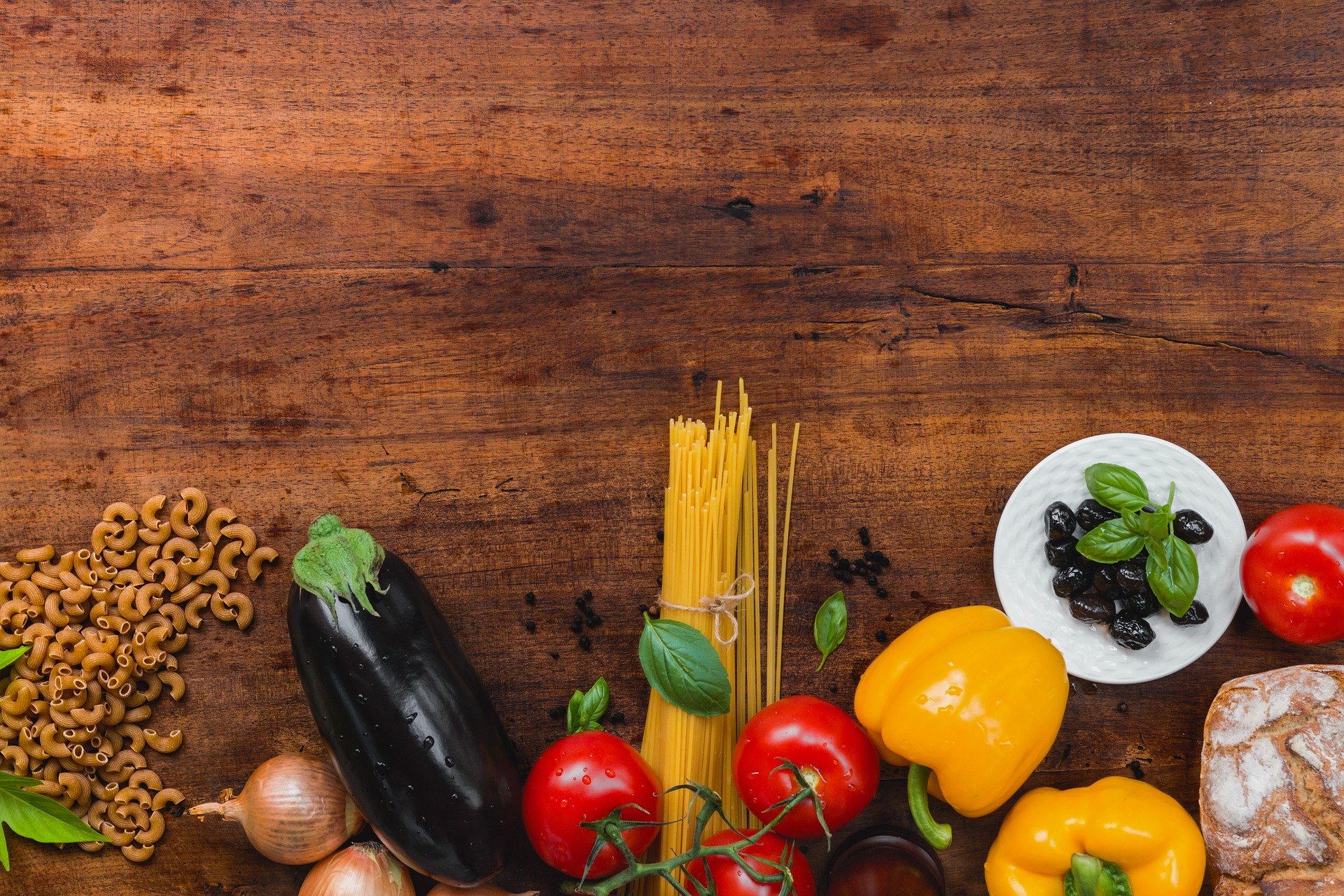 La energía está en todas partes, en varias formas.

No se puede crear ni destruir, 
solo se transforma.
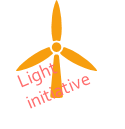 [Speaker Notes: Explanations : 
Many forms of energy exist around us, here are some examples.
- A moving body has kinetic energy. For example, rivers or wind contain more or less kinetic energy depending on the force of their motion.
- The wagon at the top of a roller coaster has potential energy that manifests itself when it enters motion and begins its descent. It then acquires kinetic energy related to its motion. The sum of the potential and kinetic energy corresponds to the mechanical energy.
- Thermal energy is heat
- Chemical energy is the energy contained in matter. Chemical energy is very useful for life. Indeed, it is contained in glucose for example and is used by cells to live. Chemical energy is also at stake when the combustion of fossil fuels or biomass is used to convert the chemical energy of these materials into heat.
- Electrical energy is energy available in the form of electron current (electricity). This energy that arrives in our electrical outlets is used directly to produce light for example. 

Be careful not to confuse energy and electricity. Electricity is a particular form of final energy.

To go further :
Primary energy is the "potential" energy contained in natural resources (such as wood, gas, oil, etc.) before any transformation.
Final energy is the energy consumed and billed, taking into account losses during the production, transportation and transformation of the fuel.

The Energy Explorers site (http://www.explorateurs-energie.com/) contains several resources available to talk about energy.

Key Messages :
Energy is everywhere and in many forms.
It can’t be created or destroyed, we can only transform it from one form to another.]
Uso de la energía
Las personas transforman y usan la energía según sus necesidades: para vestirse y alimentarse, moverse, mantenerse calientes, obtener productos y servicios, etc.
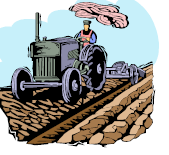 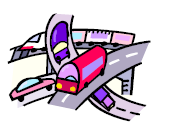 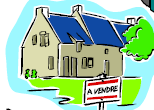 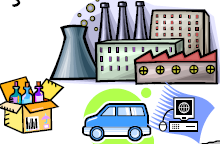 Yo ajusto la temperatura de mi hogar
Yo consumo productos y servicios
Yo viajo
Yo como
¿Existen actividades en las que no consumimos energía?
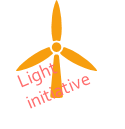 [Speaker Notes: Ask your students.]
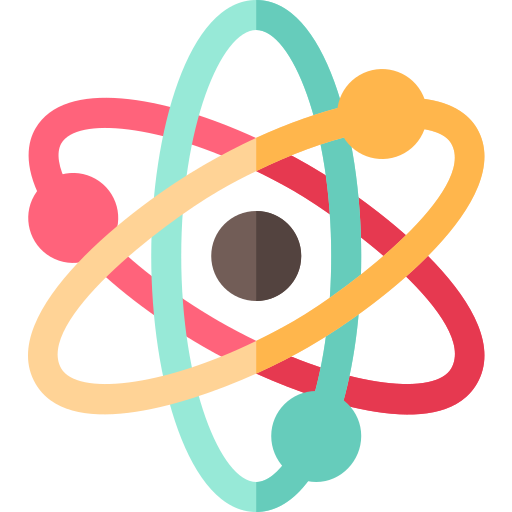 Las formas y las fuentes de energías son diferentes
Fuentes de energía renovables
Fuentes de energía no renovables
Combustibles fósiles
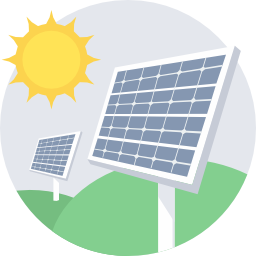 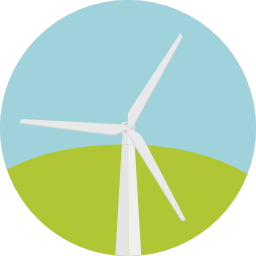 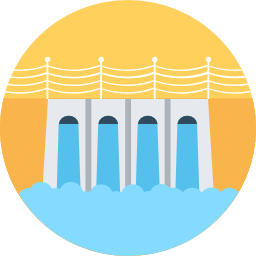 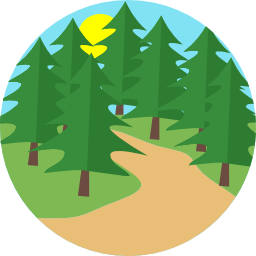 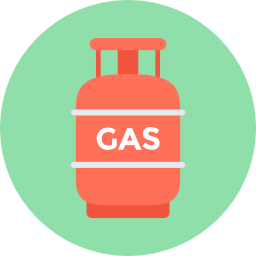 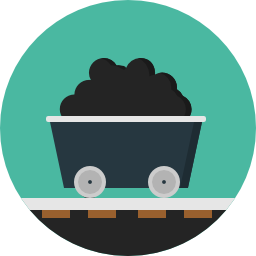 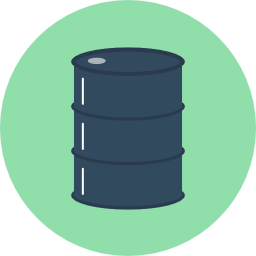 Energía
solar
Energía
mecánica
Energía
química
Energía
nuclear
Las diferentes fuentes de energía tienen 
diferentes ventajas y desventajas. 
¿Pueden mencionar algunas?
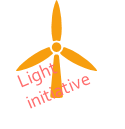 [Speaker Notes: Explanations : 
To produce these different types of energy, different sources can be used. Some are renewable, such as wind, sun, water or wood. The energy produced from these sources (via wind turbines, solar panels, hydraulic dams or wood burning) is called renewable energy. Some sources are not renewable. This is the case of the uranium needed to produce nuclear energy. It is also the case of fossil resources: gas, coal and oil, which allow the production of fossil fuels. 
Beware, although in the category of non-renewable energy, nuclear power is not a fossil energy. 
All energies are not equal and have advantages and disadvantages. 

Animation: ask the students to identify the advantages and disadvantages?]
Nuestra fuerza humana es poca energía
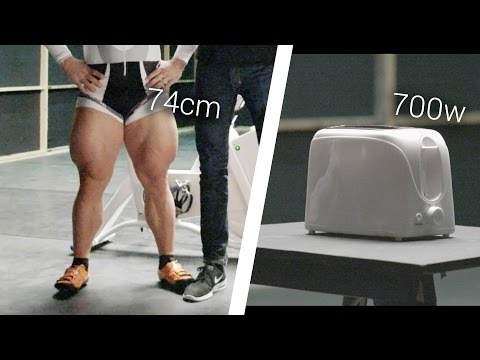 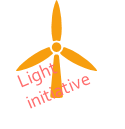 [Speaker Notes: This video is an opportunity to give  your students some food for thoughts. "While it only takes one Robert to run the toaster, it will take a whopping 180 to start a car for an hour and 43,000 to start a plane.
And if it takes a whole Robert Förstemanns to run a toaster, have you ever wondered how many of us would take to do the same?"]
Diez ciclistas pedaleando durante una hora equivale a
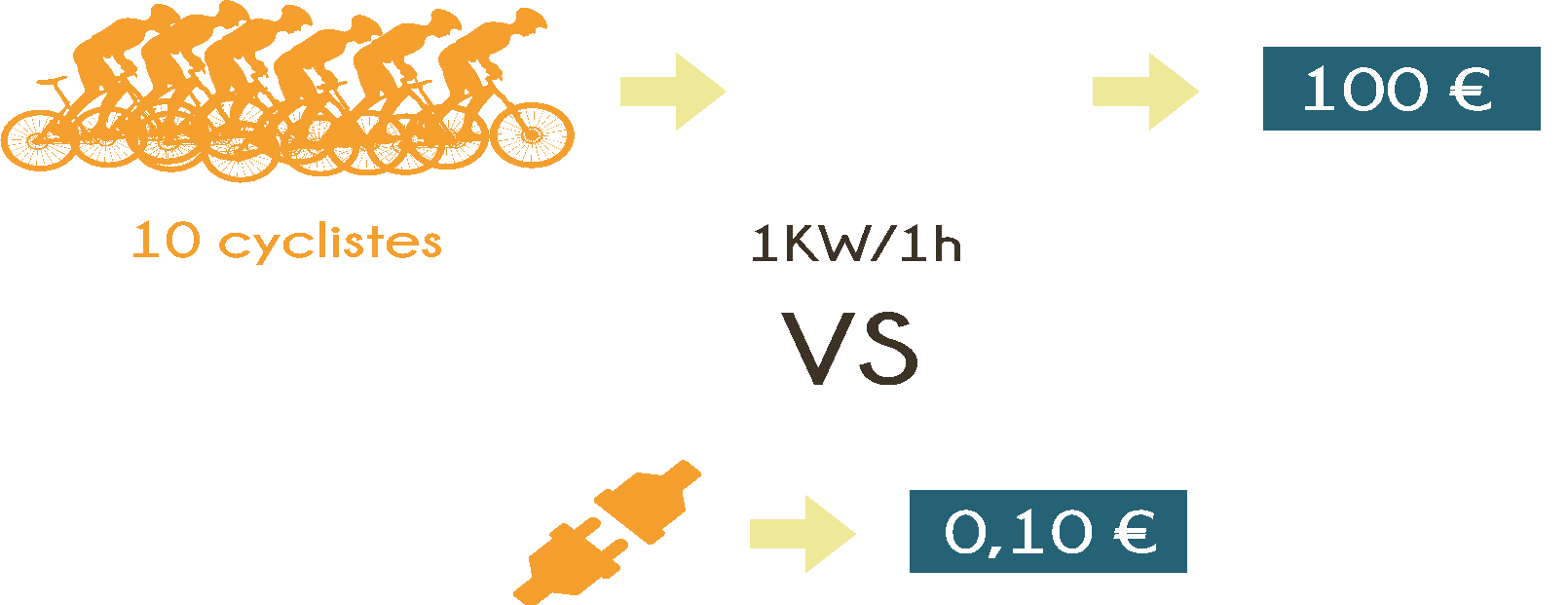 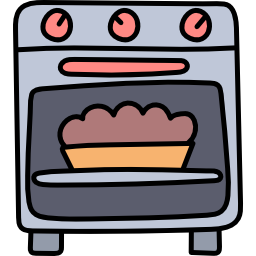 =
10 ciclistas por una hora
Hornear un pastel en un horno eléctrico (1 kWh)
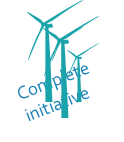 11
[Speaker Notes: Explanations:
To compare the energies we will take the example of a cake that we bake for one hour in an electric oven.
With human energy, we would need 10 cyclists pedaling for one hour to bake this cake.
A cyclist at 20km/h develops a power of 100W. So it takes 10 cyclists to make one kilowatt (kW).

What are the alternatives? 

To go further : 
This slide may be an opportunity to remind students of the difference between power and energy: 
We measure energy with the (kilo-watt-hour) kWh. The more energy we need to run something, the more kWh we have to produce. Energy is related to the concept of Power. It is measured in kilowatts. 

What is the difference between power and energy? Let's imagine a cyclist. The power in kW represents the speed of the cyclist at a given moment while the energy in kWh represents the distance traveled by the cyclist. The use of 1 kWh of energy corresponds to the use of a power of 1kW during 1 hour. 

We go from power to energy by multiplying the power by a time. This may seem technical but the two are often confused.]
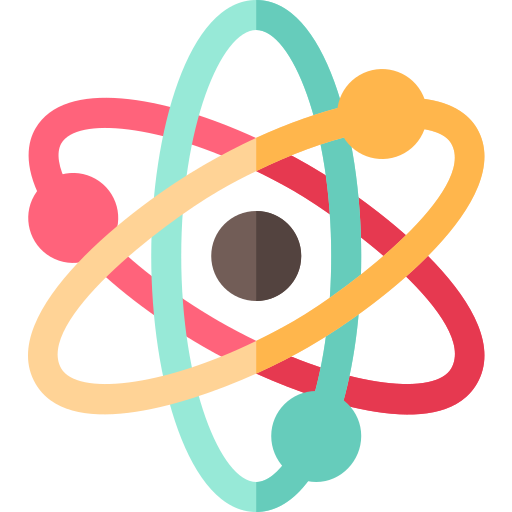 Para hornear una tarta en una hora, se necesitan diez ciclistas                             o
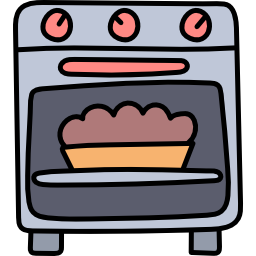 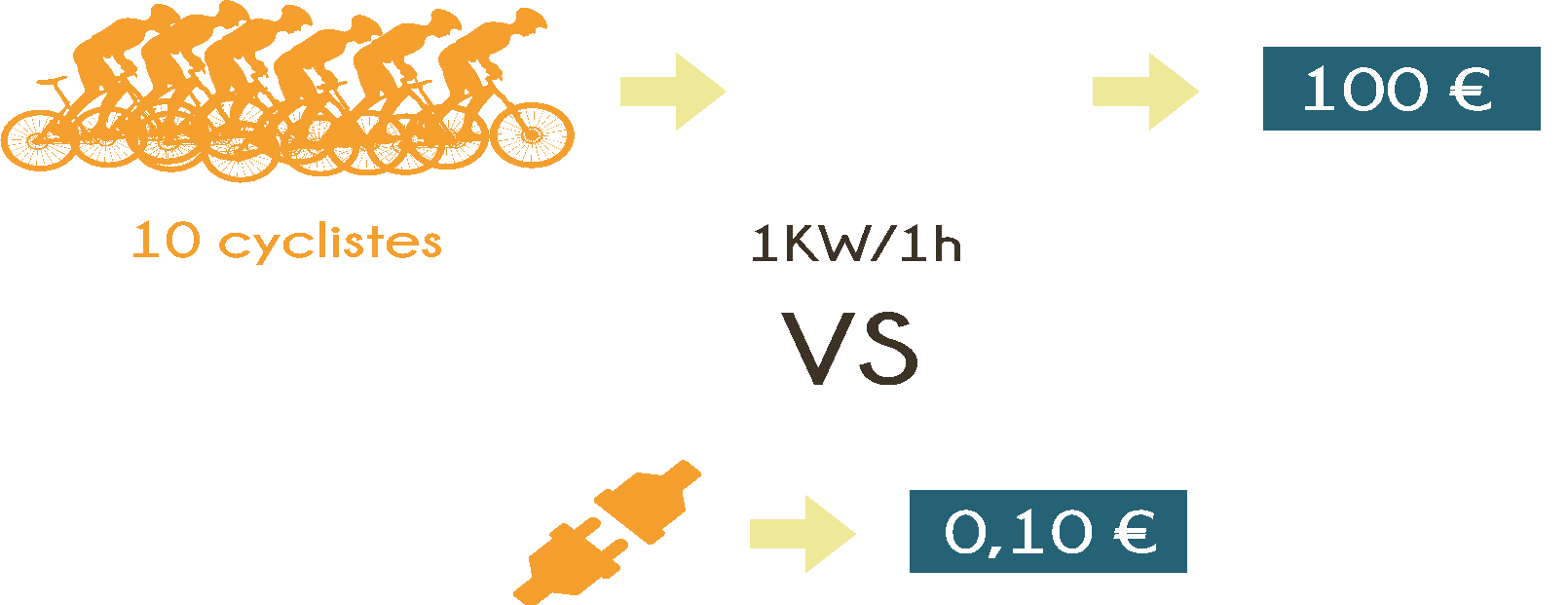 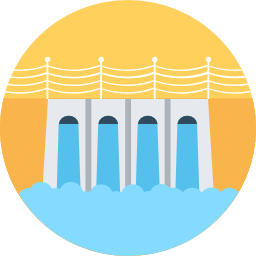 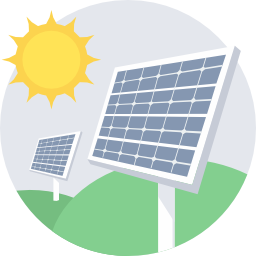 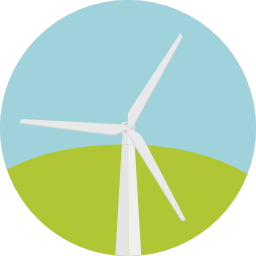 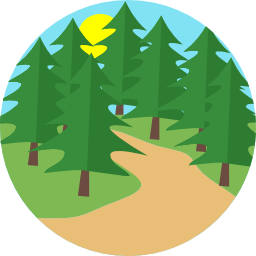 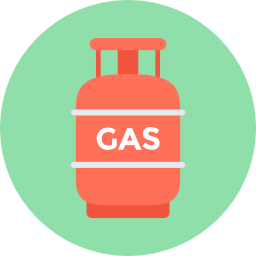 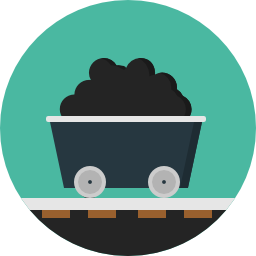 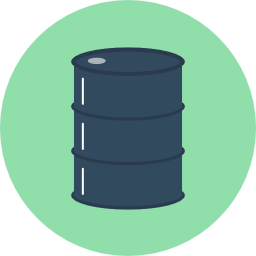 Una pila pequeña de carbón
8000 L de agua *
50 m² de paneles solares *
Una turbina eólica de 5 m de diámetro *
Un tronco de madera
Un tanque de gas * *
33 cl de petróleo
Un poco de uranio
Combustibles fósiles
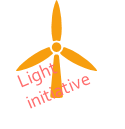 * Bajo condiciones climáticas promedio en Francia - ** A 200 bares
[Speaker Notes: Explanations :
To bake this cake in one hour

We could have used :  
- Through the turbine of a 50 m high dam, one would have to pour into the 8000 L to supply 1 kWh to the plug. 
- 50m2 of solar panels (about a tennis court) or a 5m diameter wind turbine. 

Now let's look at the resources that would have to be burned in a thermal power plant.
With wood, a log would have to be burned. 
With gas, 1,4L of compressed gas
With coal, you have to burn a small pile of coal.
With oil, you have to burn the equivalent of a can of oil.
Gas, coal and oil are called fossil fuels or energies because they come from the fossilization of ancient living beings.

Finally, it only takes a few atoms of uranium to produce 1kWh because nuclear energy is a resource 1 million times more concentrated than fossil fuels.]
Diez ciclistas pedaleando durante una hora equivale a
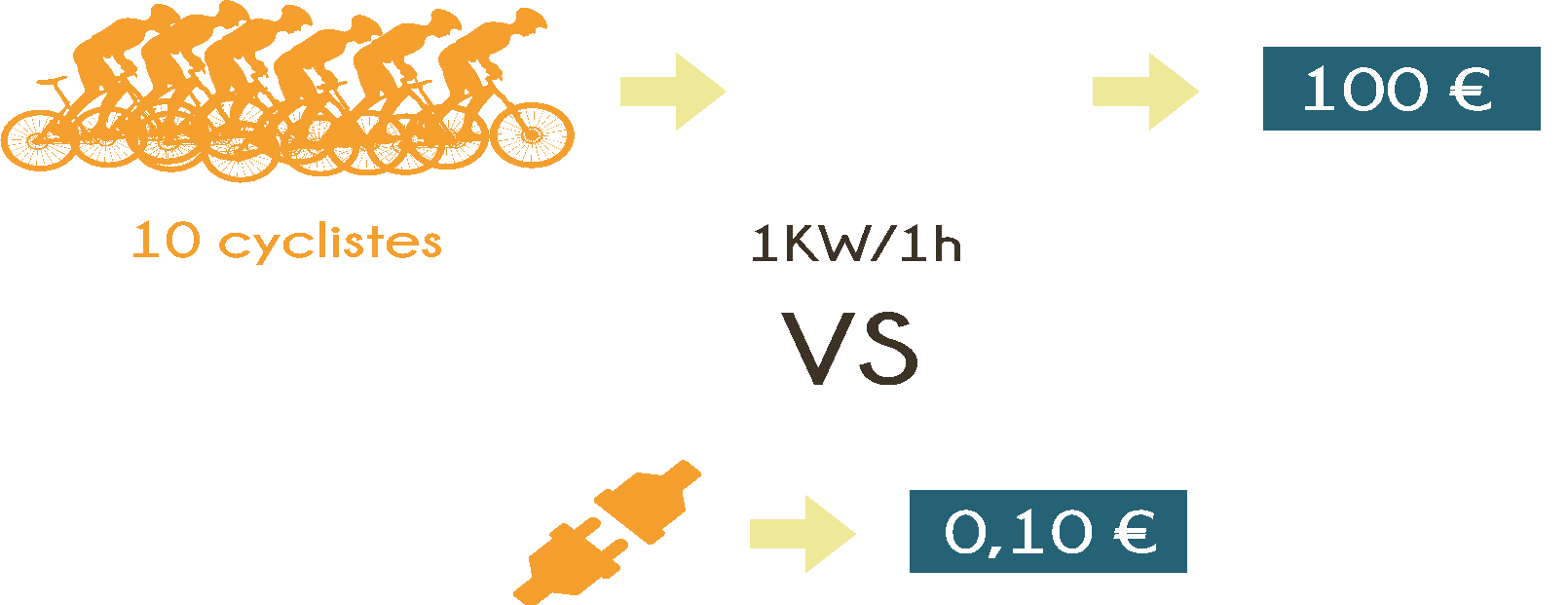 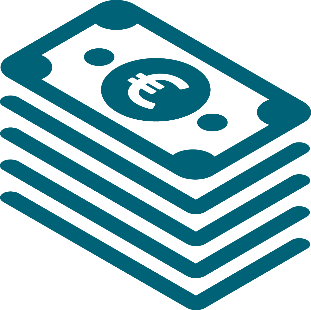 100 €
=
10 ciclistas
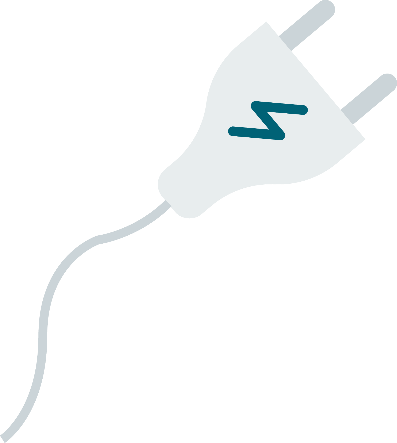 0,10 €
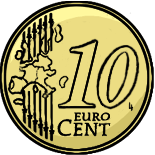 =
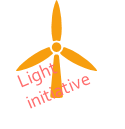 Electricidad de red
[Speaker Notes: Explanations :
You can imagine that these cyclists won't pedal for free for an hour! At the hourly minimum wage (about 10€ gross per hour), you will have to pay them up to 100€. But with an electric plug, you don't have this kind of worries. For information, this kwh at 100€/10 cyclists, would only cost you 10 cents if you used your electric plug. Moreover, it is so much less bulky!
With all this ease it offers us, we understand why energy has taken so much space in our lives. We don't realize it every day, but that's what makes the difference between before and after the industrial revolution. Before, we used most of our muscles, so we didn't do much. Today with energy, everything is allowed!

Key messages : 
The energy we use every day is very concentrated compared to human energy.
Modern energies are 1000 times cheaper than muscular energy.
It is not human energy, our muscles, which allows us our current wealth, but other energies.

To go further :
The purpose of this part is to show that abundant and cheap energy is the essence, no pun intended, of our "modern" society. The purpose of this board is to make us feel a little bit the orders of magnitude to which we are not at all accustomed. For example, the average French person consumes several thousand kWh of electricity per year. So let's ask ourselves the question of knowing what ONE kWh already represents. This is enough to run an x kilowatt appliance for 1/x hours. For example: baking a cake for 1 hour in the oven or 1 hour vacuuming (1 kW), leaving the TV or a lamp on for 10 hours (100 W), using a laptop for 20 hours (50 W), etc.

For your information, the cake baked to be shared by 10 people will not allow the cyclists to recover the calories spent. It should be remembered that in any energy transformation, there are losses, here especially in the form of heat.]
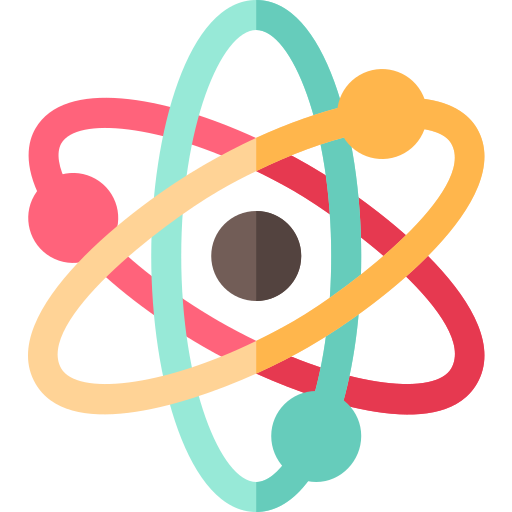 Las fuentes de energías son diferentes
Fuente de energía 
alta en carbono
Fuente de energía baja en carbono
Viento y sol
Biomasa
Agua
Gas
Carbón
Petróleo
Uranio
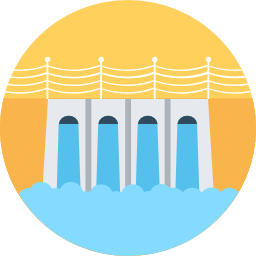 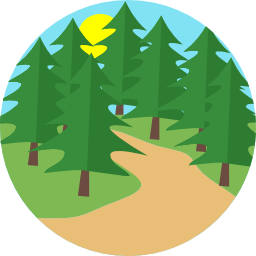 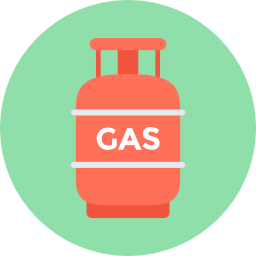 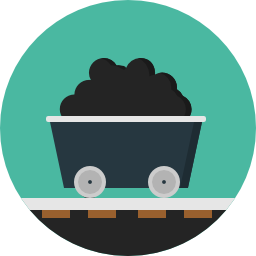 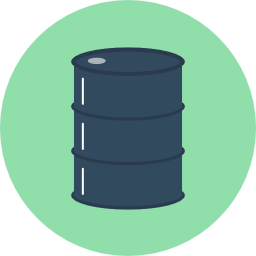 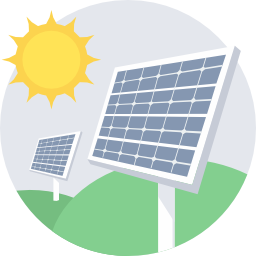 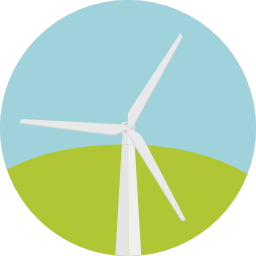 Emisión baja de CO2
Combustibles fósiles
Fácil de almacenar y transportar
Emisión alta de energía
Emisión alta de CO2
Emisión 
alta 
de energía
Ilimitado
Renovable
Fácil de almacenar
Competencia por el uso del suelo
Emisión baja 
de energía
Lugares limitados
Desechos
nucleares
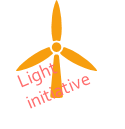 Fuentes de energía no renovables
Intermitente
Fuentes de energía renovables
[Speaker Notes: All these different sources of energy, have advantages and drawbacks. Here you can find some of them but of course, there are other advantages and drawbacks not listed here and which may depend on the area on the globe where those sources of energy are used (especially biomass and hydro).

Explanations : 

Low-carbon source of energy
The use of these sources of energy produce very little CO2 emission.
Wind and sun are unlimited source of energy but it is not so easy to use. We can only transform a little part of thi primary energy into final energy and they are intermittent sources, which means that you can’t have energy whenever you like. If these sources of energy are unlimited, their use is not. Indeed, in order to transform energy we need infrastructures that require some materials which are limited. 
Biomass is a renewable source of energy, but it takes some time for a tree to grow, so there is a limit of how much biomass we can use at the same time. In addition, biomass (wood, crops, algae, etc.) are not only used to produce energy, we also use them for food, clothes, construction, and we have to maintain unused forest or lands in order to protect biodiversity.
Hydro, is a useful source of energy that can be stored, but it can’t be used everywhere. Dams can’t be constructed anywhere for geological or ecological reasons. Many big dams in the world have been constructed by driving people out of their homes or flooding large natural areas. Small hydro may be a solution but produces smaller amount of energy.
Uranium is a very concentrated source of energy but its use produces nuclear waste which remains radioactive for a long term. Uranium is a very specific resource because it is the only one to emit very little CO2 and to be non-renewable with limited stocks. As we will see, there is no miracle energy, the first thing to do is to reduce our energy consumption.

High-carbon source of energy
If gas, coal and oil are the main source of energy used in the world it is mainly because they are easy to store and transport and they have a high density of energy. But sadly, they emit a lot of CO2 emissions that are causing climate change that we will see in the other modules.]
Consumo de energía a nivel mundial
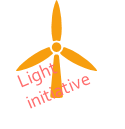 [Speaker Notes: All our daily objects (transport, food, construction and heating of houses, ...) our whole way of life depends at more than 80% on fossil fuels (oil, coal, gas).]
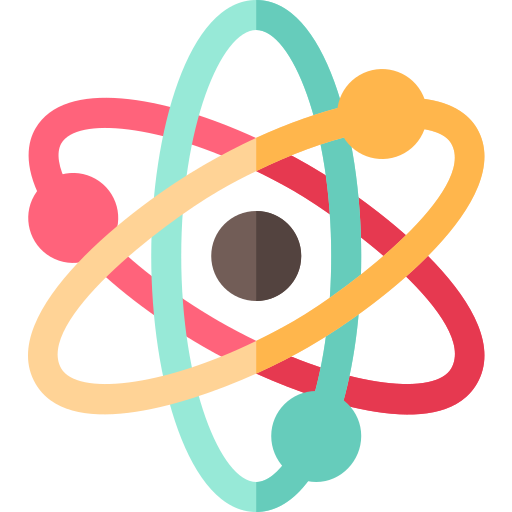 Consumo de energía a nivel mundial
0,7 %
0,3 %
3 %
5 %
Tu nacimiento
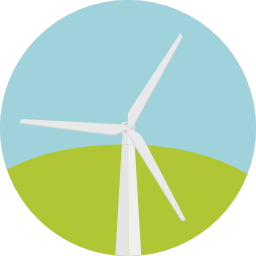 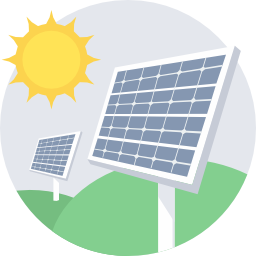 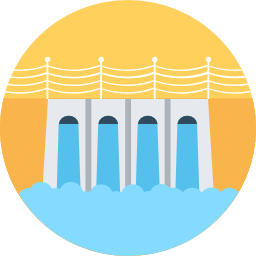 Miles de millones de toneladas equivalentes de petróleo (Gtep)
Nacimiento de tus padres
El 84 % de la energía consumida proviene de los recursos fósiles
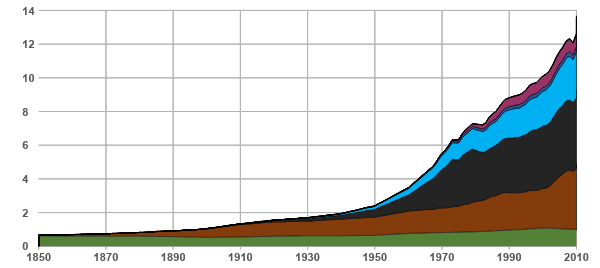 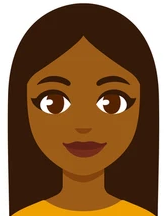 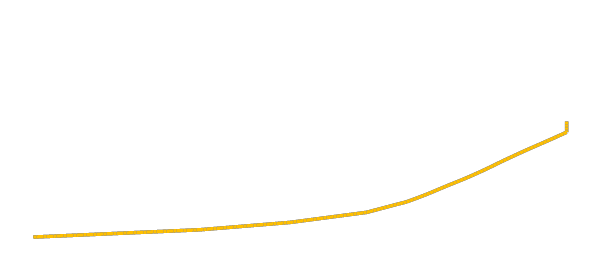 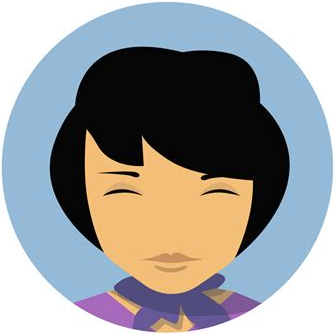 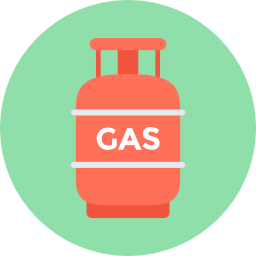 Nacimiento de tus abuelos
1/4 (23 %)
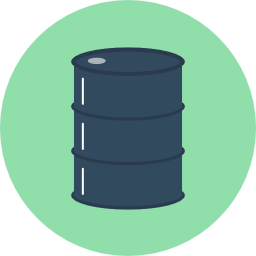 1/3 (34 %)
Población mundial (miles de millones)
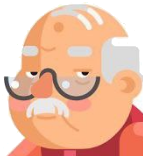 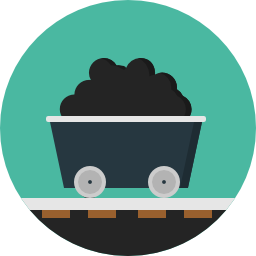 1/4 (27 %)
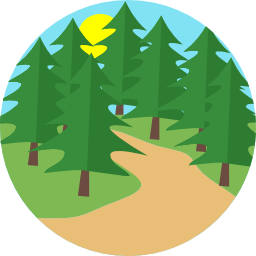 7 %
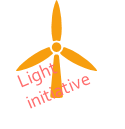 Consumo de energía primaria a nivel mundial durante los años (GTEP)
Vaclav SMIL (2017). Energy Transitions: Global and National Perspectives; BP Statistical Review of World Energy: 2017
[Speaker Notes: Explanations : 
This graph represents the world's energy consumption. 
the horizontal axis represents time
the vertical axis represents the consumption of different energy resources for the year under consideration.These are energy resources, otherwise known as "primary energy", which corresponds to what is found directly in nature. Electricity or gasoline (which are forms of energy used by the consumer, otherwise known as "final energy") are not shown on this graph because there are no deposits of electricity or gasoline in nature. On the other hand, uranium, wind, oil, etc., will be found. Since oil is the planet's main energy resource, all other forms of energy are reported to it (for example, burning one ton of coal is considered to release the same energy as burning 0.66 tons of oil). Consumption is thus expressed in Tons of Oil Equivalent (pronounced "toe"), in this case in billions of toe.

The world consumption in 2012, was approximately 12,500 Mtoe. This is the equivalent of 2 billion cyclists pedaling 7/7d - 24/24h.

Oil alone accounts for 1/3 of the world's energy consumption. It is mainly used for transportation.
Coal represents 1/4 of the consumption. It is mainly used for the production of electricity.
Gas accounts for 1/4 of world consumption. It is mainly used for heating and is also used to produce electricity.

Fossil fuels such as oil, gas and coal alone account for more than 80% of the energy consumed by the whole of humanity. 

Wood, which has been used for a long time, accounts for 7% of world consumption. It is burned for heating.
Nuclear energy, which is consumed at a rate of 3% worldwide, is used to produce electricity.
Renewable energies (geothermal, solar, wind) are in full development but account for only 1% of the energy sources consumed in the world. 

Key messages : 
 The world relies on fossil fuels
More and more of each resource is consumed.
For the moment, no energy is a substitute for another.


Speaker's notes : 
Here is the 1st graph of the presentation. It is very important to explain each time the axes, so that everyone follows you well. 

Clarification for curious people
NB: 1 toe = 11,630 kWh
Before you start, do not hesitate to ask the room: "Can you remind me which are the 3 fossil energies? "Oil, coal and gas. Then "Of all the energy resources that Humanity uses, really counting everything like firewood, burning garbage to make electricity, solar panels, wind turbines, dams, nuclear, geothermal, etc., how much do the 3 fossil energies represent in percentages? Everyone raises their hand. Those who think that fossil energies provide 100% of the energy of Humanity, put down your hand. Those who think that fossil fuels provide more than 80% of the energy of humanity, put your hand down. More than 60%, put your hand down. 40%, put your hand down. 20%, put your hand down. »

Oil alone accounts for 1/3 of humanity's energy consumption. Its consumption has never decreased. It is mainly used to run cars and fly airplanes.
It is followed by coal, with 1/4 of humanity's energy consumption. By the way, the quantity of coal consumed in a year corresponds to the black thickness in that year (it is a graph of stacked areas). We can thus notice that coal consumption has never decreased either... It is essentially used to produce electricity.
Then comes gas, for 1/4 (same principle, the quantity of gas consumed in a year corresponds to the pale blue thickness of the year considered).  Its consumption has not decreased either... It is mainly used for heating and electricity production.
Oil, coal and gas = 1/3, 1/4 and 1/4, easy to remember no? The total gives in the 83%. The answer to the question at the beginning is therefore more than 80%. Humanity therefore uses mainly fossil resources.
Then comes wood, still widely used in the world for heating. Its consumption seems to be more or less constant, probably because it would not be possible to consume more wood without causing the forests to disappear (this needs to be confirmed, hence the use of "probably" and the conditional).
Next come the dams, only to produce electricity.
Then comes nuclear power, again to produce electricity.
Finally come all other renewable energies, namely in decreasing order of importance (according to BP Statistical Review 2009):
Geothermal energy
Burning garbage (and yes, it's counted in renewables and it's even 20% of it!).
Biofuels
Biogas
Thermal solar
Wind (10% of total renewables)
Photovoltaic (so solar panels. It is only 1% of the renewable)
Tidal energy
In short, these 8 sources of energy, together, make up less than 2% of humanity's energy consumption in 2011... While oil alone makes up 1/3! Moreover, it took more than 50 years for it to reach this size, and it is far, far more practical than all the other renewable energy sources mentioned. So do you think that they are capable of replacing it in the short term?

Since the industrial revolution (around 1860), the population has increased sevenfold, and energy consumption has increased fifteenfold.  Each human therefore consumes on average more than twice as much energy. In addition, each "new" energy source is added to the previous ones, without replacing it. For example, oil has never replaced coal, nuclear power and RE has never replaced fossil fuels, etc.

Apart from nuclear and photovoltaic (solar panels), all energy sources have been known since ancient times. For example, the word "oil" comes from the Latin "Petra Oleum" which means "rock oil". Finally, new ways (such as the steam engine or the combustion engine) have "only" been discovered to use the energy sources known since ancient times. Not very encouraging to find a super new miracle energy source all that ...
The graph was constructed by Avenir Climatique (Julien Marcinkowski) on the basis of data from The Shift Project Data Portal (http://www.tsp-data-portal.org/Energy-Production-Statistics.aspx), which itself is a compilation of many recognized sources. The curve for wood has been reconstructed on the basis of Exxon Mobil 2013's Outlook for Energy, http://www.exxonmobil.com/Corporate/Files/news_pub_eo2013.pdf, page 48.]
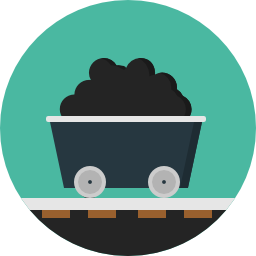 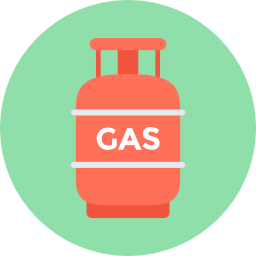 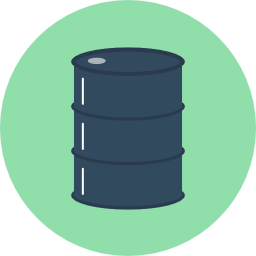 Consumo de energía a nivel mundial
El mundo depende de los combustibles fósiles.
El carbón es el recurso que usamos por primera vez en la historia porque se encuentra en muchas partes del mundo.
El petróleo es, por mucho, el recurso energético más práctico y flexible de todos.
Jamás cambiamos de una fuente a otra; tan solo usamos cada vez más energía.
Las fuentes de energía bajas en carbono y renovables siguen siendo insuficientes en comparación con el consumo de energía a nivel mundial.
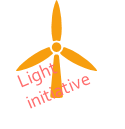 [Speaker Notes: Conclusion of the module if you are following  the light initiative]
Energía primaria y energía final
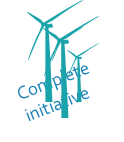 [Speaker Notes: An additional content in the complete initiative to understand what is the difference between primary and final energy.]
Energía primaria y energía final
La energía primaria es un recurso energético puro que no se ha transformado y que se encuentra en estado «natural» en el medioambiente.
La energía final se obtiene por medio de la conversión industrial de un recurso energético puro.



	Dar ejemplos de energía primaria y energía final.
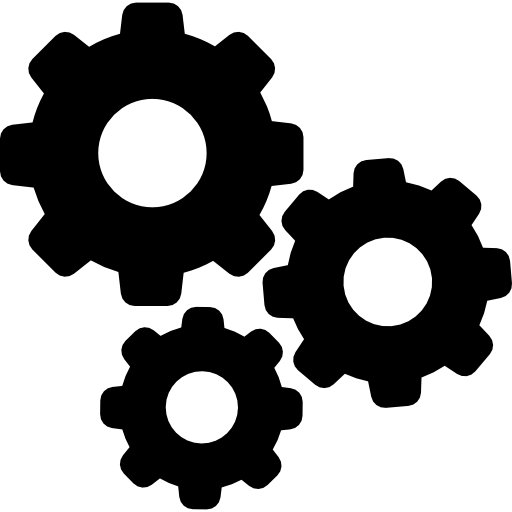 Energía final
Energía primaria
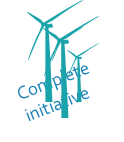 [Speaker Notes: Ask your students to give different examples of primary and final energy. You can also make a small table on a board : Raw material - Primary energy - Final energy, for example : coal - chemical energy - electricity. The same primary energy can be transformed in very different final energies, and the opposite is also true.]
Energía primaria y energía final
Ejemplo: producir electricidad a través de la combustión del carbón
Energía química
Energía térmica
Energía mecánica
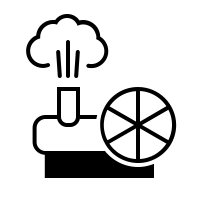 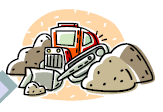 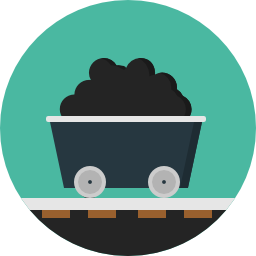 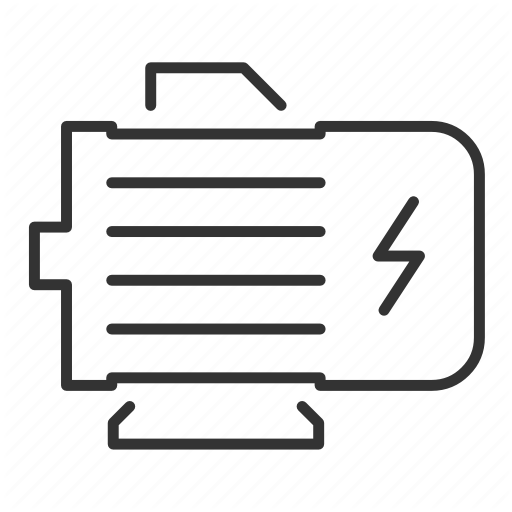 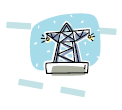 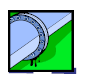 Extracción de los recursos energéticos primarios: carbón
Pérdida
Pérdidas de la línea
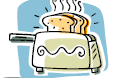 Únicamente un recurso energético primario puede reemplazar a otro recurso energético primario: la transición de una fuente de energía fósil a una fuente de energía renovable
Electricidad
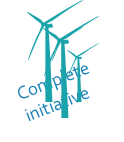 Energía final: factura de luz
[Speaker Notes: Explanation:A toaster uses electrical energy. But electrical energy is not really a storable resource in nature. Lightnings are too powerful and intermittent to be harnessed and no one would think of using thousands of electric eel to toast its bread. So we need to transform a primary source of energy to electricity. Here we take the example of coal. 

First we need to extract coal. To do so, men had to go deep down into the earth to extract coal with a pick. There are still a lot of people doing so all around the world, for coal or for other material resources we use in our everyday life, but we have some machines too. 

Then, the common way to produce energy is to use a steam engine. Once you get the coal, you burn it in order to heat a certaine amount of water to produce steam. By doing so, you are transforming the chemical energy stored in the coal into thermal energy transferred to water. 

The steam you just created will now pass through a turbine. The turbine will start to turn and produce electricity via an electrical coil or piezoelectric materials. You are transforming the mechanical energy of the turbine into electricity. 

In each step of this process, you may face leakages and energy losses. So the amount of final energy you are using is always smaller than the amount of primary energy you had. It doesn’t mean energy disappeared, it can’t be destroyed, it just means you lost some of it. When we say “only a primary energy resource can replace another primary energy resource”, it means that we cannot say “ok we stop using coal and we will use electricity” because you cannot find available electricity in nature, you have to transform it somehow. So you have to replace coal by another raw material that fit in the actual industrial process or find a new industrial process to get the final energy you need.]
Resumen
La energía mide la transformación del mundo. La energía está en todas partes, en varias formas.
No todas las fuentes de energía son iguales, cada una tiene sus ventajas e inconvenientes.
¡Es más práctico y menos costoso usar la electricidad de red que contratar a ciclistas!
Los combustibles fósiles proporcionan la mayor parte de nuestra energía.
Únicamente un recurso energético primario puede reemplazar a otro recurso energético primario.
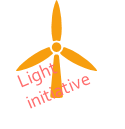 [Speaker Notes: Explanations :
Here is the summary of this first part. If necessary / possible, you can take a question / answer round or ask the students to write down their questions for later and continue.]
Enfoques adicionales en el petróleo, el uranio y la energía solar.
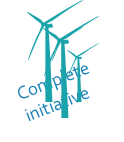 Enfoque 1: Petróleo
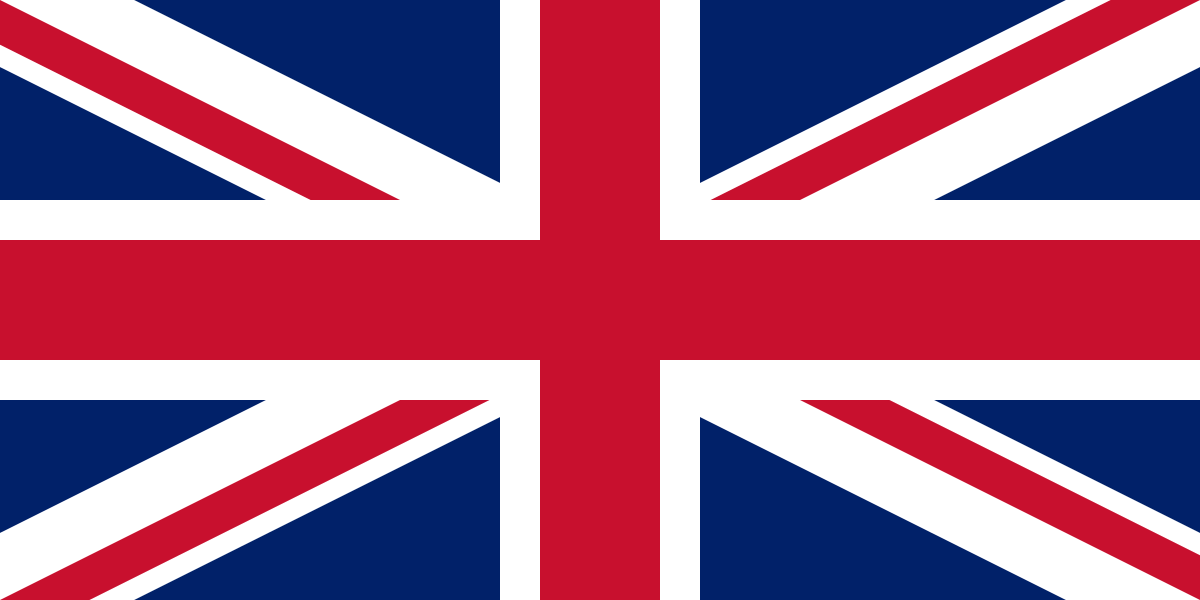 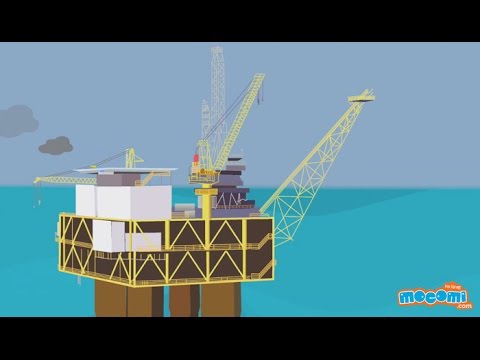 FR
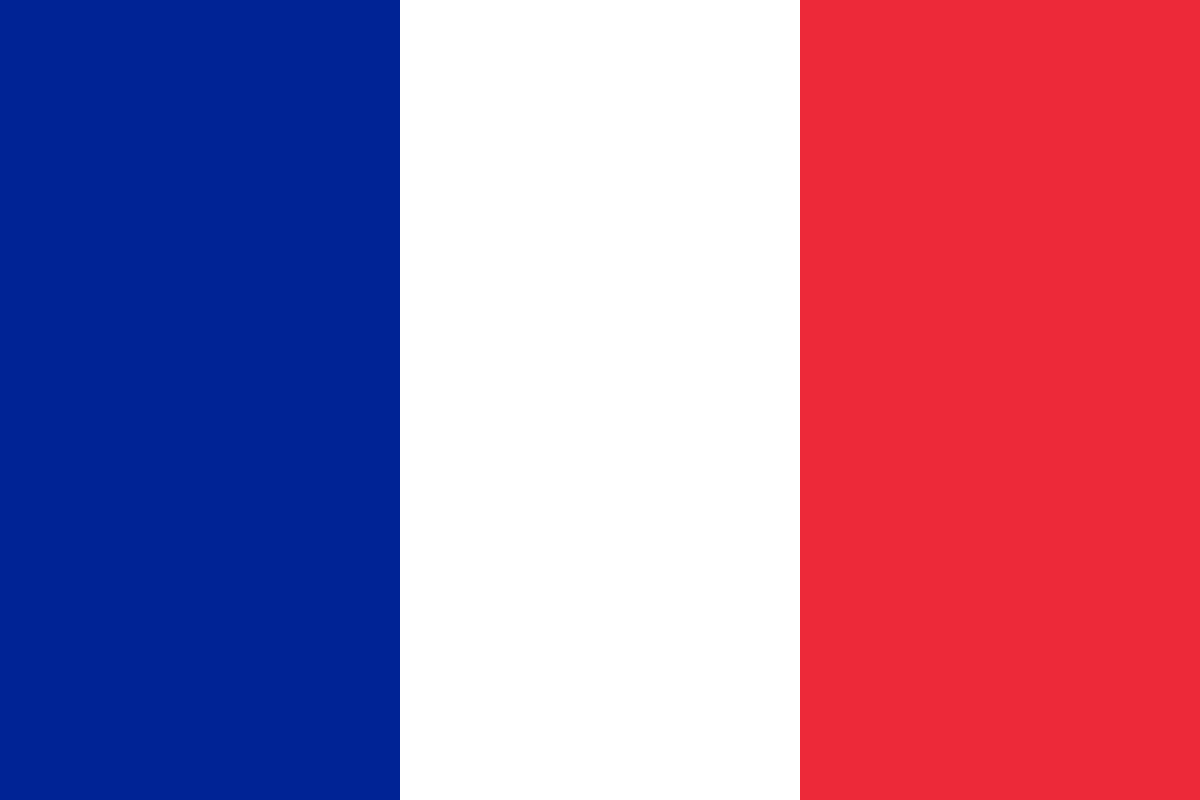 ES
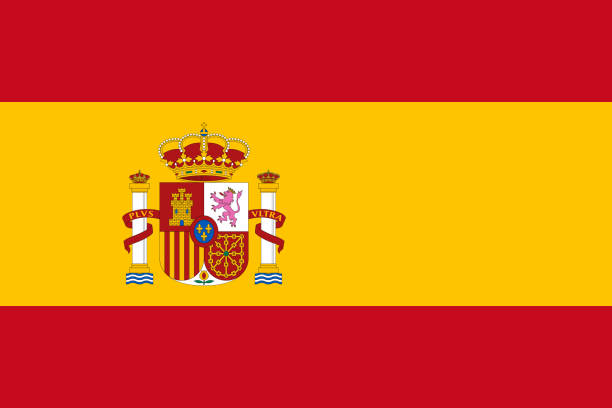 IT
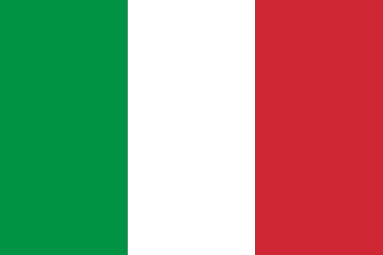 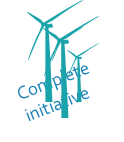 [Speaker Notes: Longer versions : FR https://www.youtube.com/watch?v=TCIO38TCspk EN https://www.youtube.com/watch?v=JasIvS7oYw4
ES: https://www.youtube.com/watch?v=N-DYWTc9iP4]
¿Qué es el petróleo?
El petróleo es un combustible fósil porque proviene de materia vegetal y orgánica acumulada bajo la tierra por millones de años. Es un hidrocarburo.
El petróleo es un recurso no renovable.
¿Dónde se encuentra? ¿Cuánto consumimos?
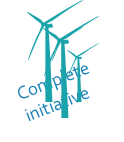 ¿Dónde se encuentran las reservas probadas de fósiles?
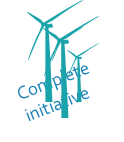 Reservas probadas de combustibles fósiles según la zona geográfica y la población
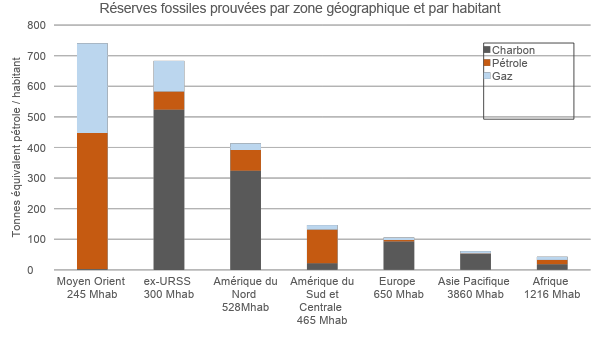 Carbón Petróleo Gas
Cuando los países poseen recursos energéticos, tienen el poder de influenciar a aquellos que no los tienen.
Toneladas equivalentes de petróleo per cápita
Europa tiene más que perder si la transición energética falla, ¡porque depende de la energía!
Población deÁfrica 1216 millones
Población de Asia y el Pacífico 3860 millones
Población de América del Norte 528 millones
Población de América Central y América del Sur 465 millones
Población deEuropa 650 millones
Población de la antigua Unión Soviética 300 millones
Población del Oriente Medio 245 millones
Fuente: Avenir Climatique et BP Statistical Review
[Speaker Notes: Explanations :
The graph shows the proven reserves of the different fossil fuels PER HOUSEHOLD by large geographical area (take the reserves of the area and divide by the number of inhabitants). This graph gives some interesting geopolitical insights such as :
Interest in the Middle East
Interest in Russia
The difficulty for Americans to "go green". Not easy indeed when you are sitting on more than a quarter of the planet's coal for not even a 20th of its population.Europe's insistence that the world should "go green". "Please, don't consume too much... and above all, leave us some! ». 
Yes, because Europe has nothing, or so little ...
In 2009, France imported 91% of its energy resources.

Key Messages :
Europe is currently entirely dependent on the rest of the world because it has almost no fossil resources.
Will the rest of the world continue to give us a share of its resources?

Clarifications for curious people :
The graph was constructed by Avenir Climatique by taking the proven reserves from the BP Statistical Review 2010 and recalculating the population for the geographical area concerned.

Some fun facts about explanations:
It is very easy for countries that have nothing (Europe) to ask those that have everything (United States for example) to make an effort, and the latter to refuse (non-ratification of the Kyoto Protocol for example). In addition, a major fact that has not been mentioned in France: on January 21, 2010, the American Supreme Court removed the ceiling on funding of election campaigns by private companies (law in force since 1907) despite the opposition of Obama and 70% of Americans. Numerous other examples tend to make one think that companies make rain and shine in American politics, especially companies that exploit American oil and coal.

In 2010, France welcomed Russia with great pomp and circumstance as part of the France-Russia Year, which was an opportunity to sell warships and negotiate gas agreements.

For Europe, the total of proven fossil resources (which are the only ones declared, but there are still the probable and possible ones) represents 49 toe/capita, with an average annual consumption of more than 4 toe/ha. So, how long? We can only hope that the others are lenders, or rather that we don't need them to avoid power struggles.

Worldwide, an average of 108 toe/ha and an annual consumption of 1.7 toe/ha (but the whole planet aspires to consume at least as much as a European).]
Producción
Tiempo
El suministro de petróleo comienza a llegar a un punto máximo
Punto máximo de producción
Descubrimientos de petróleo convencional
Las cantidades revisadas se incluyen en la lista de acuerdo con el año de descubrimiento Redondeado como media trienal
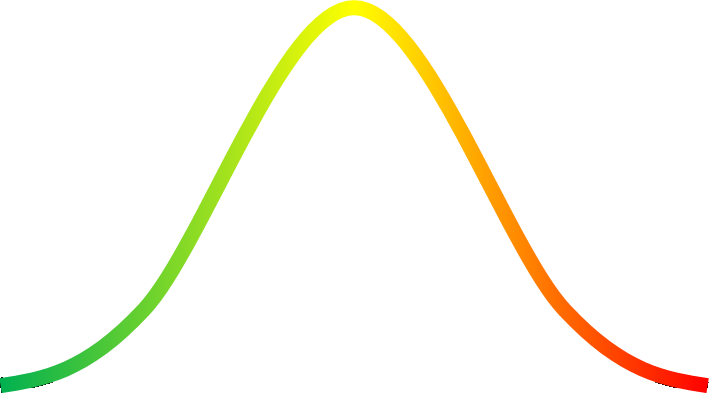 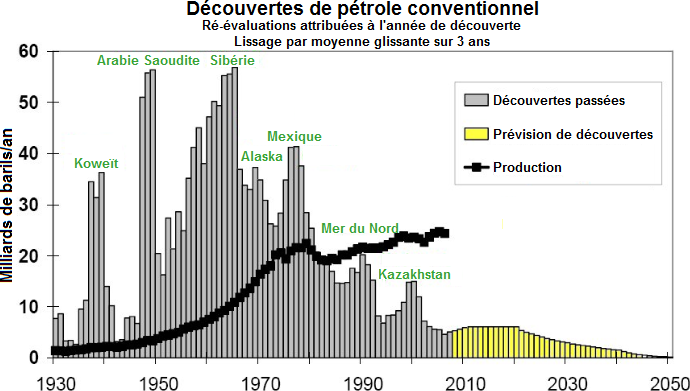 Siberia
Arabia Saudita
Descubrimientos antiguos
Descubrimientos previstos
Producción
México
Kuwait
Mar del Norte
Miles de millones de barriles/año
Casi todas las reservas de petróleo ya han sido descubiertas
Nos estamos acercando al punto máximo de producción de petróleo
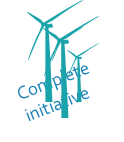 Fuente: Association for the Study of Peak Oil (ASPO)
[Speaker Notes: Explanations : 
On the first graph, the grey bars present the conventional oil discoveries each year. The yellow bars show that for the last 20 years or so, no very large deposits have been discovered. The black bars represent annual production. We are therefore living essentially on the discoveries of the past. 

The second graph represents what happens when a resource is non-renewable. In the beginning we consume a lot of it because it's easy to produce. We consume more and more because techniques are being modernized. Then, the availability of the resource makes production more difficult and slower. Inexorably, consumption begins to decrease, it is the peak. 

Regardless of the resource, it is difficult to predict the exact date of the production peak because it is not only linked to the physical availability of the resource. It also depends on our technical, political and economic choices! 

Key messages : 
Less and less conventional oil is being discovered every year.
Yet production and consumption are increasing every year: today, we are living on yesterday's discoveries.
We consume more and more energy to produce it. In 1900, it took 1 barrel to produce 100 barrels. Today with the oil sands we produce 3 barrels by consuming 1 barrel. It is interesting to produce energy only if we recover more energy than we consume to produce it.]
El petróleo disponible es cada vez más difícil de extraer
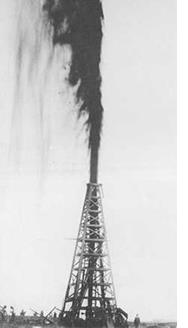 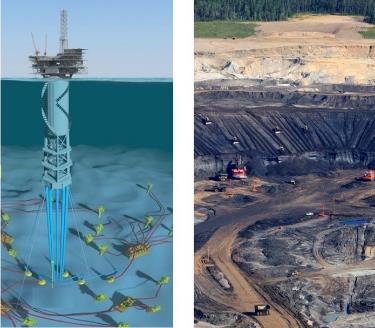 En 1900...
y hoy
El petróleo que usamos es cada vez más difícil de extraer.
Consumimos 35 mil millones de barriles de petróleo en un año.
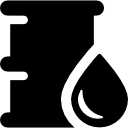 Para obtener 100        ,solo debía   usar el equivalente a 1
Ahora, con 1      , solo obtiene 3
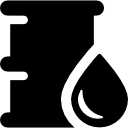 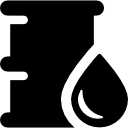 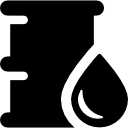 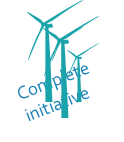 Petróleo convencional
Petróleo no convencional (mar adentro, de esquisto, etc.)
[Speaker Notes: Explanations :
At the beginning of the oil era (mid 19th century), it was not uncommon that a well was drilled and the oil came out of the ground by itself, due to underground pressure, as in Lucky Luke. As the well empties, the pressure drops and then you have to pump if you want to continue to extract oil from the well. And in order to work, the pumps consume oil and it also took energy to build all the infrastructure. In 1930, about 1% of the extracted oil had to be consumed to provide the energy needed for extraction. This type of oil (liquid, in a pocket underground on a continent or under the ocean at shallow depths) is called "conventional".

Time goes by and we must not stop looking for oil further away. As opposed to conventional oil, which is easy to extract and cheap, deep offshore, oil sands and other forms of oil are referred to as "unconventional oil".
The record drilling on the continent is 12'376 m (Exxon, August 2012, in Russia)! Under the ocean, 12'289 m below the surface (this is called deep offshore drilling). Can you imagine? In the end, on average today, about 6% of the oil extracted is consumed by extraction. For some techniques, we consume 1 third of the oil produced for extraction!
We are also starting to tackle much less nice oils that are mixed with sand. These are called "tar sands". Here, no more pipes and pumps, but construction machines that dig and fill trucks. The oil sands are then transported to a plant where they are mixed with water and boiled to separate the sand from the oil. The cooking water containing the oil is then recovered and the oil is separated from the water (which cannot be done 100%). Then remains the problem of recycling this polluted water... And finally, we can end up with 1/3 of the extracted barrels consumed by this heavy extraction process.

Key messages :
The further we go, the more expensive the oil becomes to extract (in money but also in energy).
In 1900, one barrel was needed to extract 100.
Today, new unconventional oil techniques make it possible to produce 3 barrels while consuming 1. 

To go further :
Our economists nicely call this fatality the "theory of diminishing returns". But by the way, why does "more difficult" mean "more expensive"? Feel free to ask the audience. The answer, at the end of the slide (always be suspenseful ;-) :

If difficult = expensive, it's because more infrastructure has to be mobilized for a smaller quantity that is ultimately extracted.]
¿Para qué se usa el petróleo?
Fuente de energía más usada en el mundo: ≈ 35 % del consumo de energía
Materia prima principal para combustibles de transporte
Industria petroquímica: plásticos, cosméticos, pinturas, tintes, asfalto, fármacos, etc.
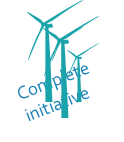 [Speaker Notes: Oil is everywhere as a source of energy or material like plastic.]
Poniéndolo en perspectiva
El futuro sin petróleo no tiene que ser como el pasado sin petróleo.
25 -



20 -



10 -



5 -



0 -
El futuro sigue en construcción. Habrá trabajo para todos, en todos los ámbitos.
Los combustibles fósiles serán solo un capítulo breve de la historia de la humanidad.
Toneladas equivalentes de petróleo
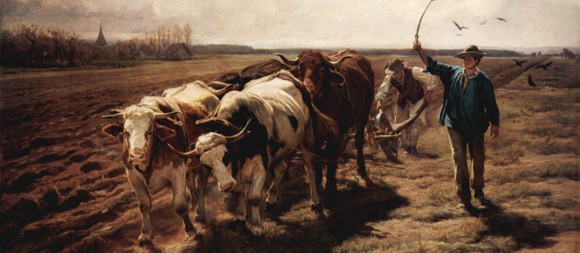 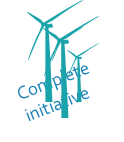 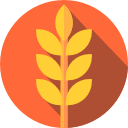 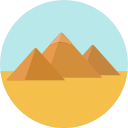 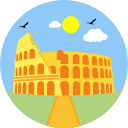 -10 000    -8000        -6000        -4000        -2000            0                             4000
[Speaker Notes: Explanations : 
This graph is similar to the one we saw earlier on energy consumption around the world. However, the time scale should be put into perspective. If we look back at the history of modern humanity (the invention of agriculture 10,000 years ago), fossil fuels have every chance of being just a parenthesis. Energy consumption = the speed at which the world is being transformed. Transformation so fast that we see differences from generation to generation (children are born into a different world from that of their parents).
Key messages :
Oil and fossil fuels will only be a brief moment in human history.
The future without oil is not the same as the past without oil.
The future has to be built and there will be work for everyone in this great journey.]
Mensajes importantes:
El petróleo es la fuente de energía principal usada por los humanos: 35 % del consumo de energía a nivel mundial.
Las reservas de energía tienen un límite de cantidad y están distribuidas de forma desigual en el planeta.
Debemos prepararnos para la vida «después del petróleo»...
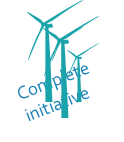 FOCUS 2: Uranio
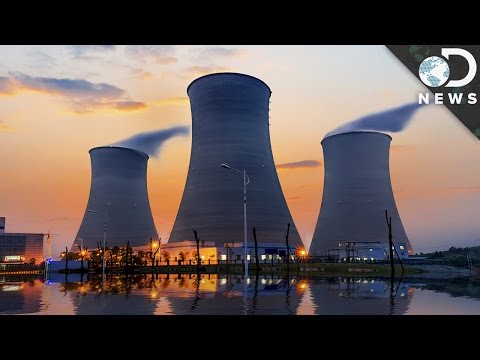 FR
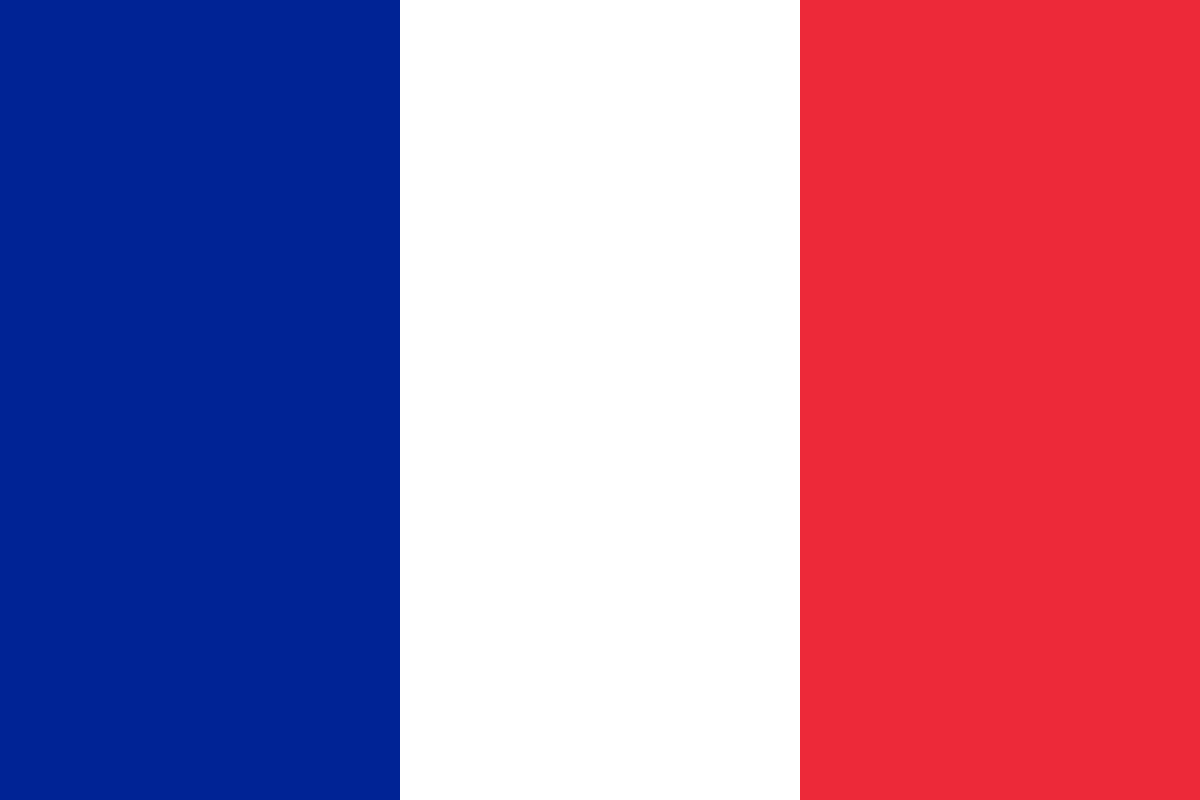 ES
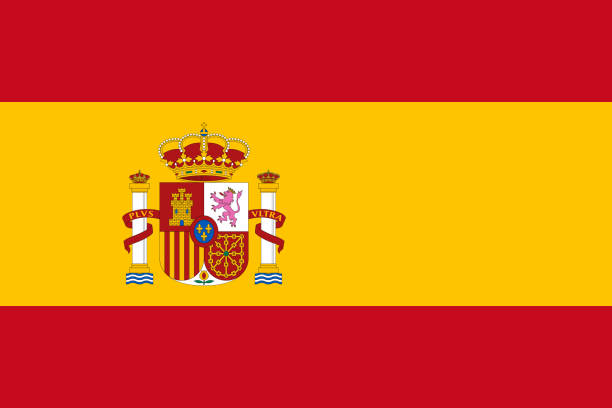 IT
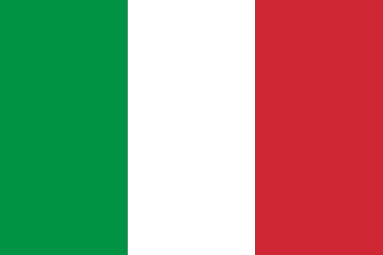 EN
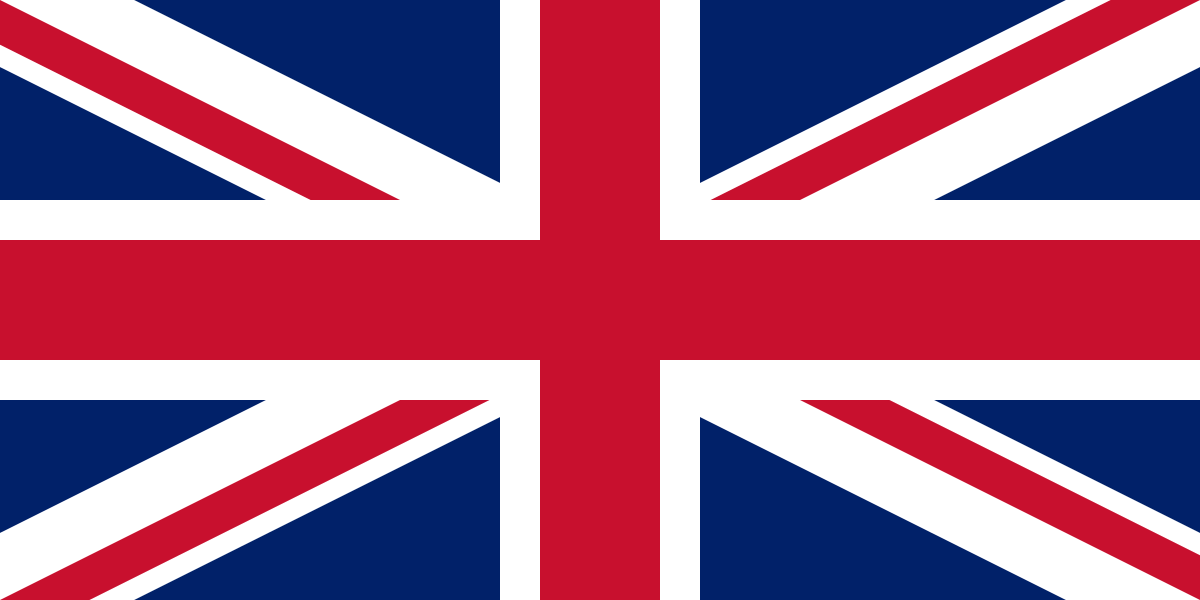 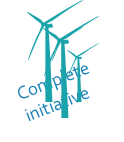 [Speaker Notes: EN : https://www.youtube.com/watch?v=apODDbgFFPI ES: https://www.youtube.com/watch?v=RRWyIy1MCaw

IT: https://www.rtve.es/alacarta/videos/noticias-24-horas/uranio-mineral-enriquecido-sirve-para-fabricar-armas-nucleares/2167090/

FR : https://www.youtube.com/watch?v=V3U_l2LESFw]
Uranio
El uranio es un elemento químico radioactivo que se encuentra naturalmente en la Tierra. Se usa principalmente como combustible en las plantas nucleares (energía nuclear).
Es un recurso no renovable que se formó en los astros hace miles de millones.
¿Dónde se encuentra el uranio?
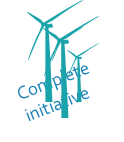 [Speaker Notes: Where is uranium found ? → Map in the next slide]
Uranio
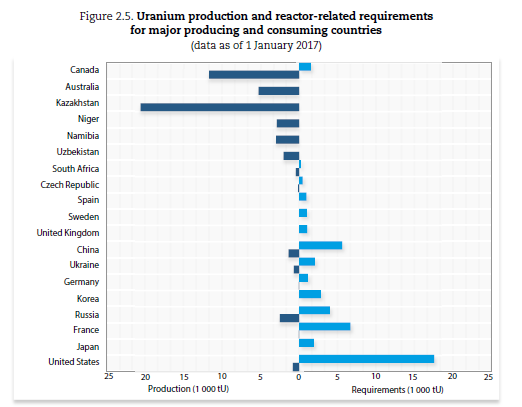 El uranio se encuentra en
Minas
Agua
Alimentos (plantas, animales)
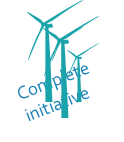 Fuente: URANIUM 2018: RESOURCES, PRODUCTION AND DEMAND, NEA No. 7413, © OECD 2018
[Speaker Notes: Resources are unequally shared in the world. Here, on the graphic you can see the main localisation of uranium resources.In white blue, you see the consumption and in dark blue the production.]
Uranio
Usos:
Reactor nuclear para la producción de energía
Armamento
Producción de imágenes médicas

Inconvenientes:
Se deben tratar los residuos radioactivos
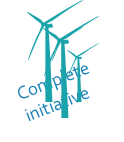 Enfoque 3: energía solar
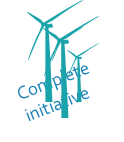 El sol
La energía de la luz solar se encuentra en partículas de energía llamadas fotones.
Esta energía se puede convertir en calefacción o electricidad.
La energía solar es un recurso renovable.
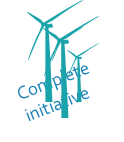 Sistemas fotovoltaicos
La electricidad fotovoltaica es el sistema de conversión de energía solar más conocida.
Principio de operación: las células fotovoltaicas están hechas de silicio, un material que transforma la energía solar directamente en electricidad.
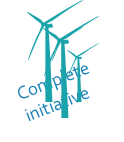 Sistemas fotovoltaicos
Ventajas y desventajas:
El uso de la energía solar no libera CO2. 
Sin embargo, la producción de paneles fotovoltaicos (PV) requiere energía fósil, lo que genera contaminación.
Los costes de fabricación son altos por el momento.
La luz solar es un recurso intermitente: no está disponible en todo momento.
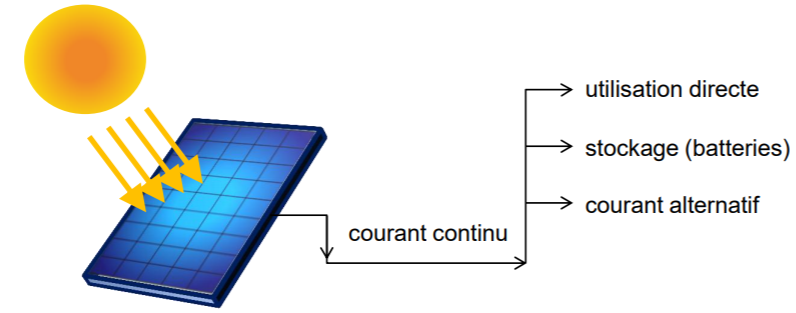 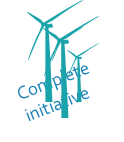 ¿Qué han aprendido hasta ahora?
Mencionen las fuentes de energía renovables.

Mencionen las fuentes de energía no renovables.
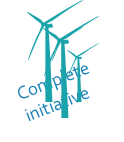 Prueba
¿En qué difieren la energía final y la energía primaria?
B : pérdidas en la conversión
A : contenido de carbón
D : Respuesta D
C : origen geológico
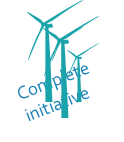 Prueba
¿En qué difieren la energía final y la energía primaria?
B : pérdidas en la conversión
A : contenido de carbón
D : Respuesta D
C : origen geológico
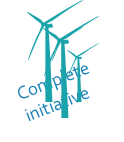 Conclusión
La energía fósil se volverá escasa. 
La energía renovable no resolverá todos nuestros problemas.
Debemos ahorrar energía.
Usar menos energía -- Usar la energía de manera eficiente– Usar energía renovable.
¡En ese orden!
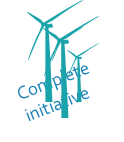